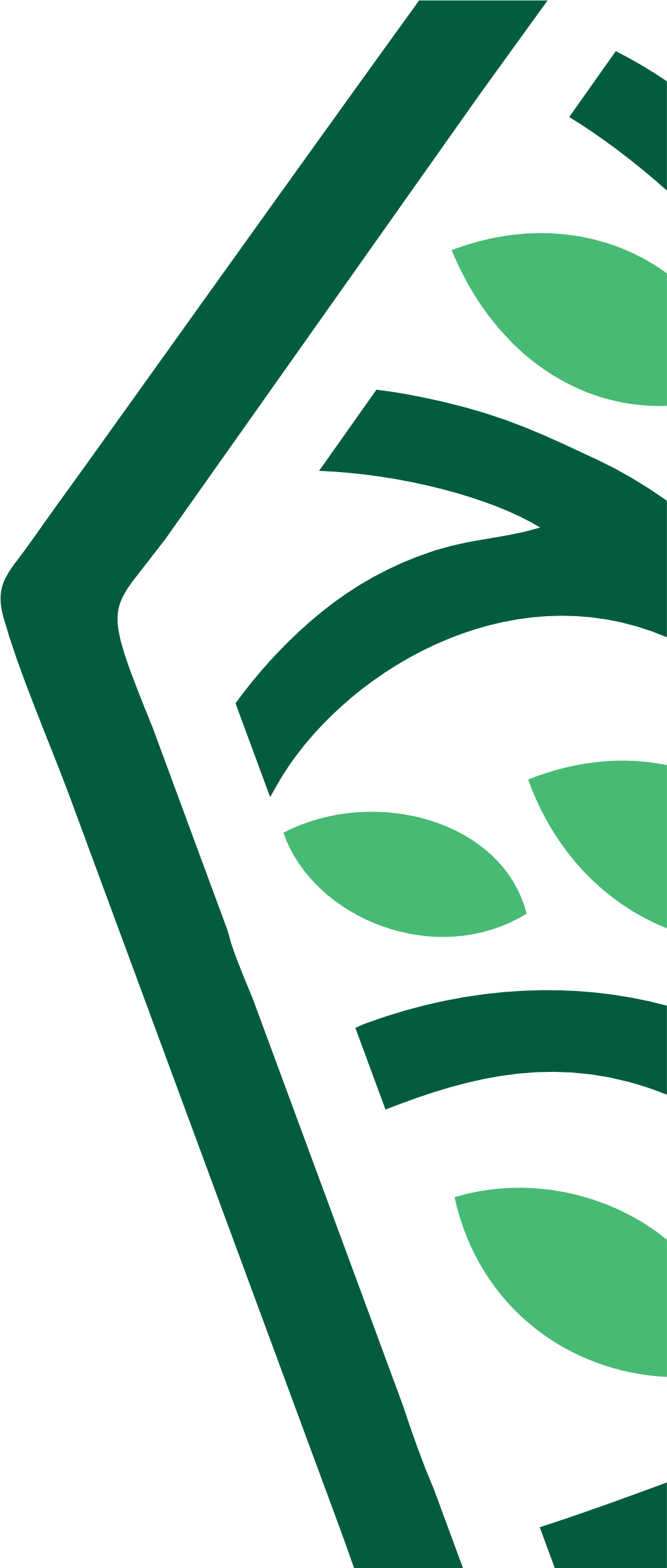 InfoaSeinäjoen Siirtolapuutarhanrakentamisesta2024
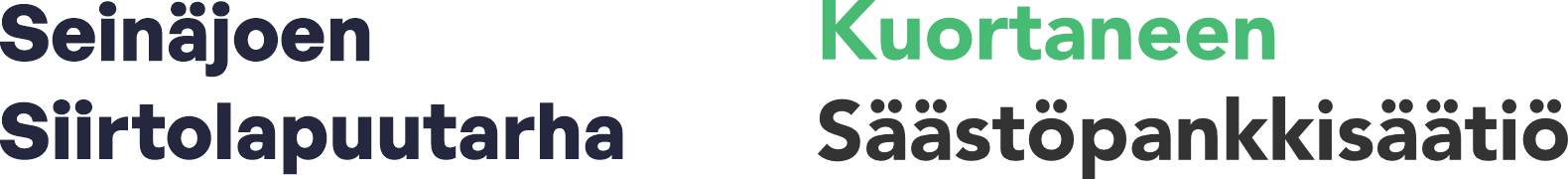 SISÄLTÖNÄ
Alueen rakentumisesta
Rakennustavan ohjeistusta
Viherrakentamisen ohjeistusta
Yhteisöllisyydestä
Kustannuksista
Etenemisestä
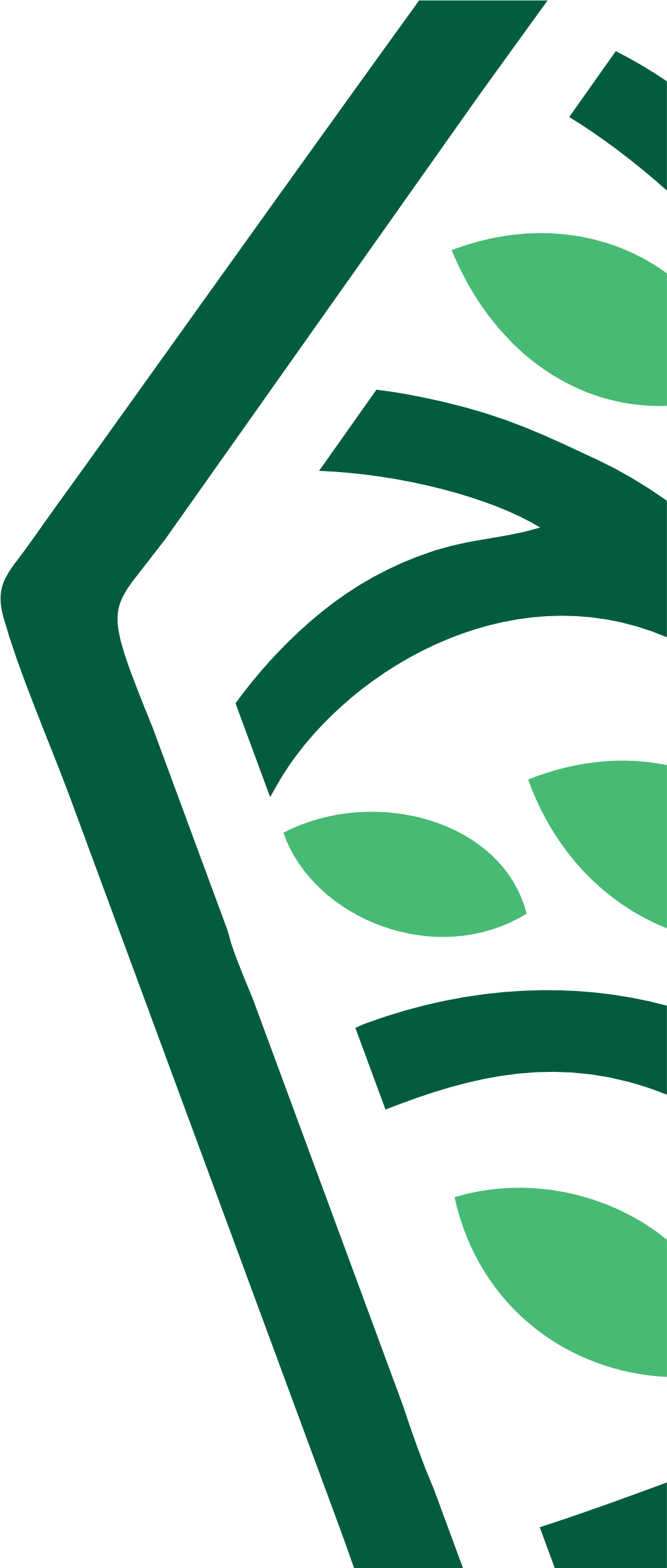 Siirtopuutarhaa pääsee rakentamaan jokainen, ei tarvitse olla seinäjokinen!Jokaisen tulee kuitenkin sitoutua hoitamaan niin omaa palstaansa kuin yhteisiä alueita sopimuksen mukaisesti.
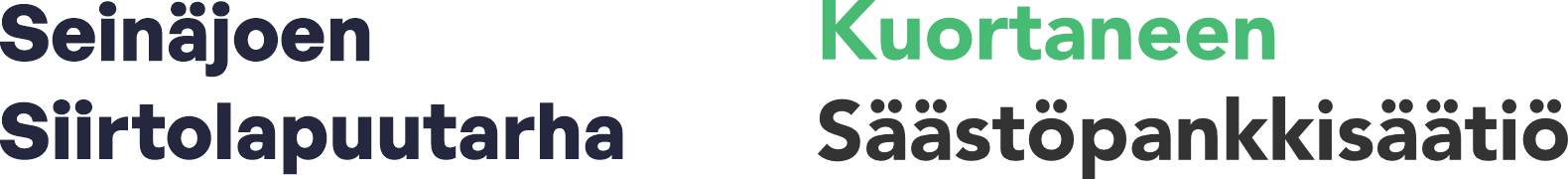 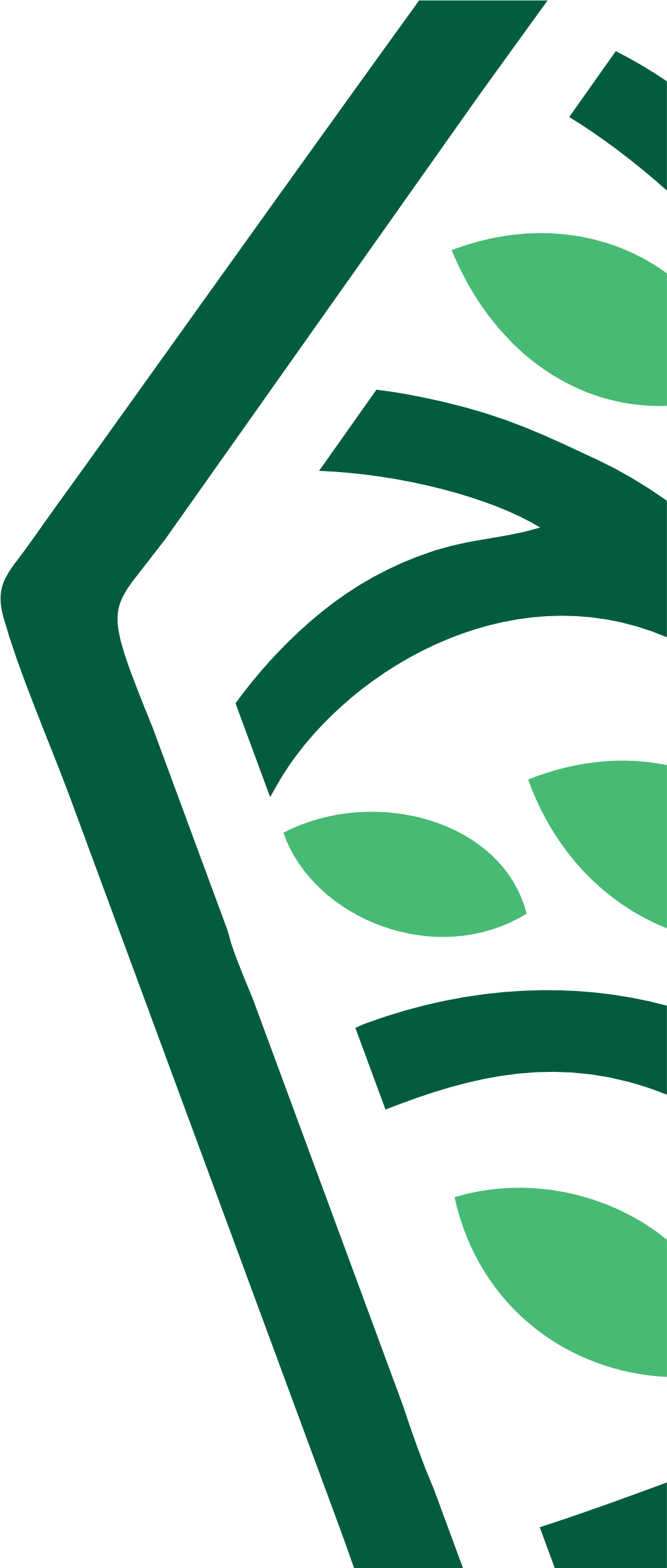 FAQ
Siirtolapuutarhakausi ja siirtolapuutarhamökin käyttöaika on keskimäärin toukokuun alusta syyskuun loppuun, ao kasvukauden pituudesta riippuen. 
Talvisin tarkastuskäynnit ja lumikuorman purkaminen yms on luonnollisesti sallittua. 
Yhteiset alueet hoidetaan talkootyönä.
Vuokraus- yms. airbnb–toiminta ei ole sallittua.
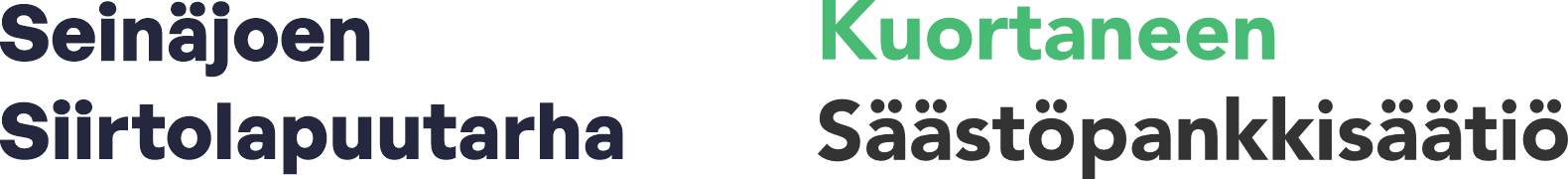 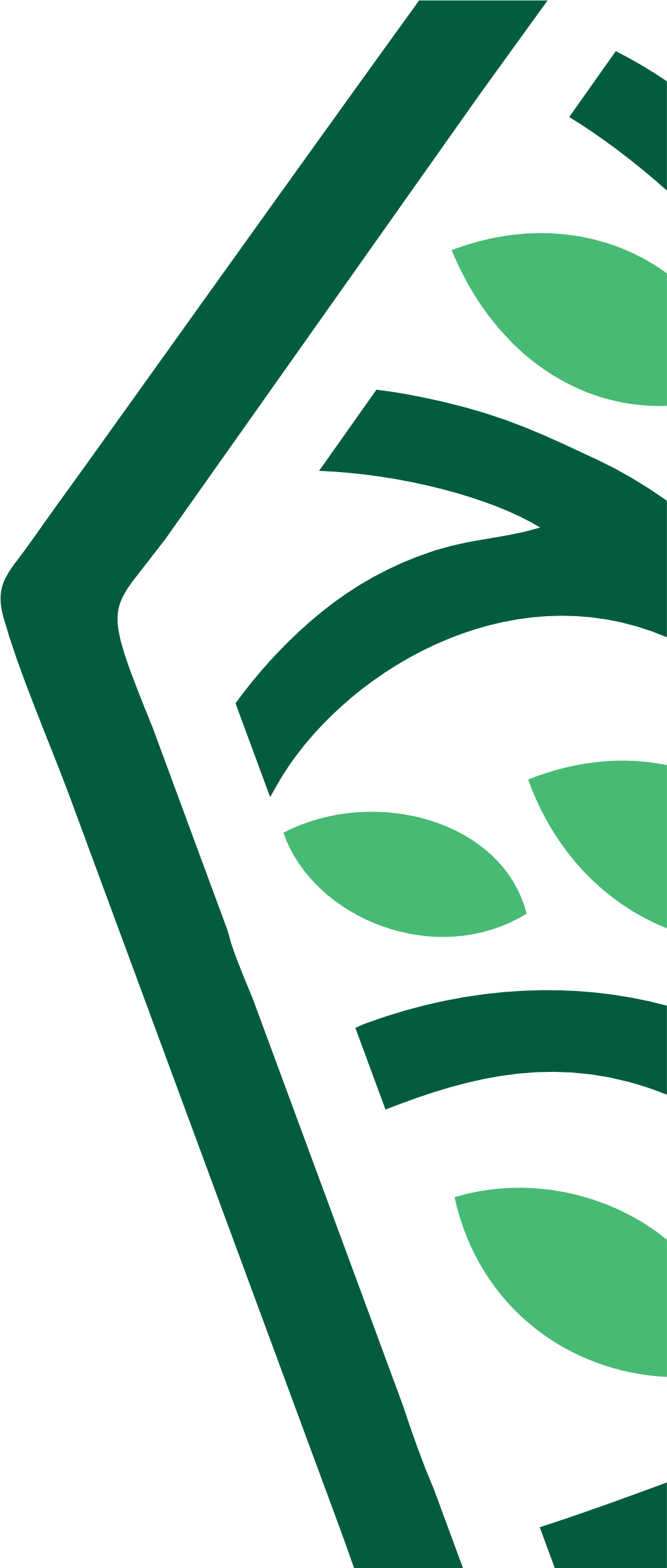 Tästä tämä lähtee
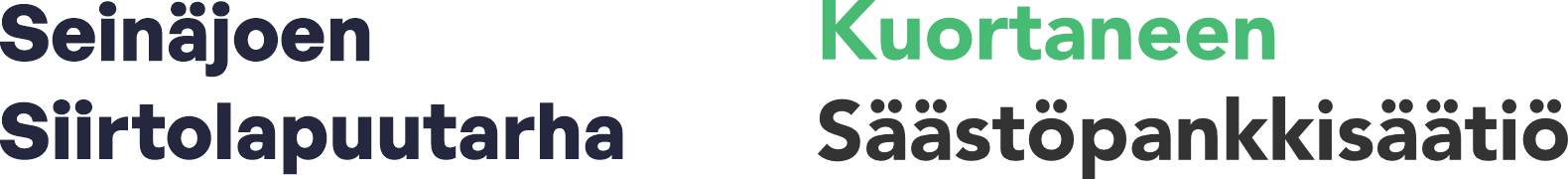 ALUEEN RAKENTUMISESTA
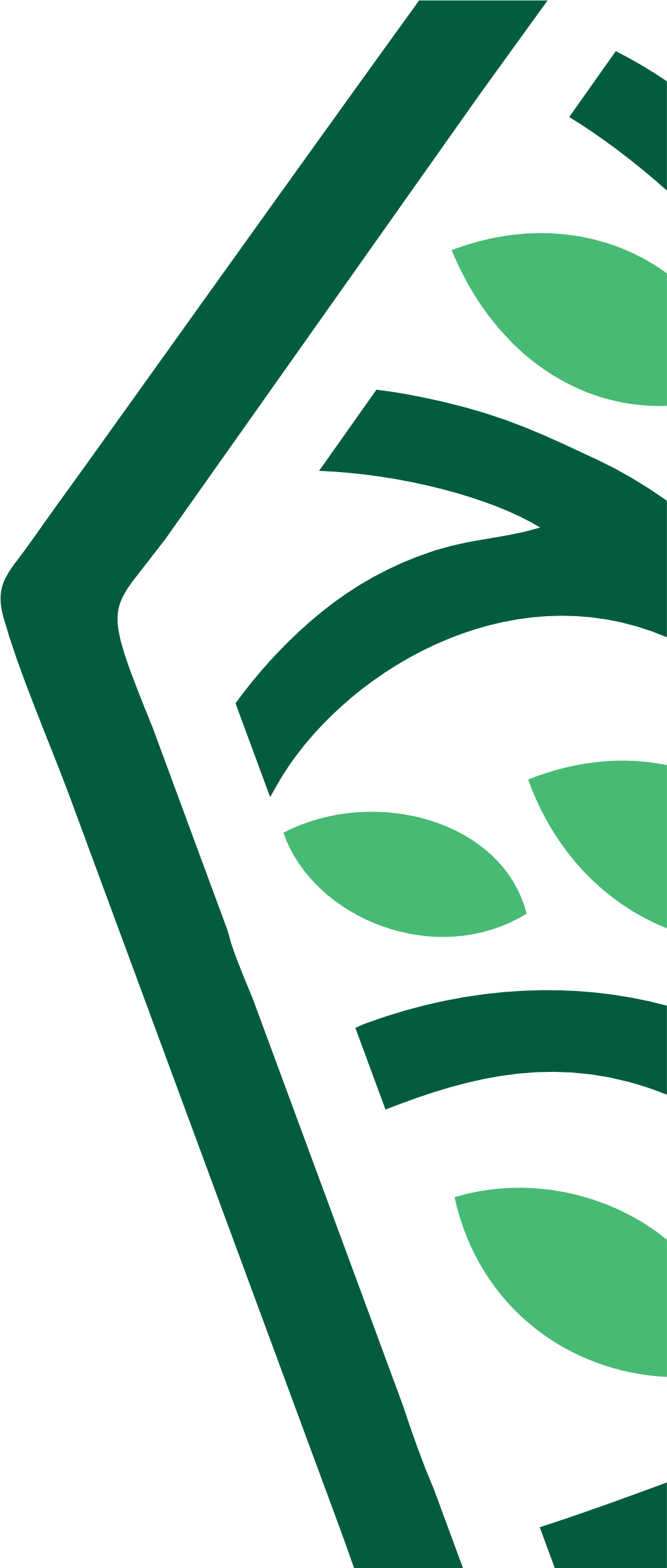 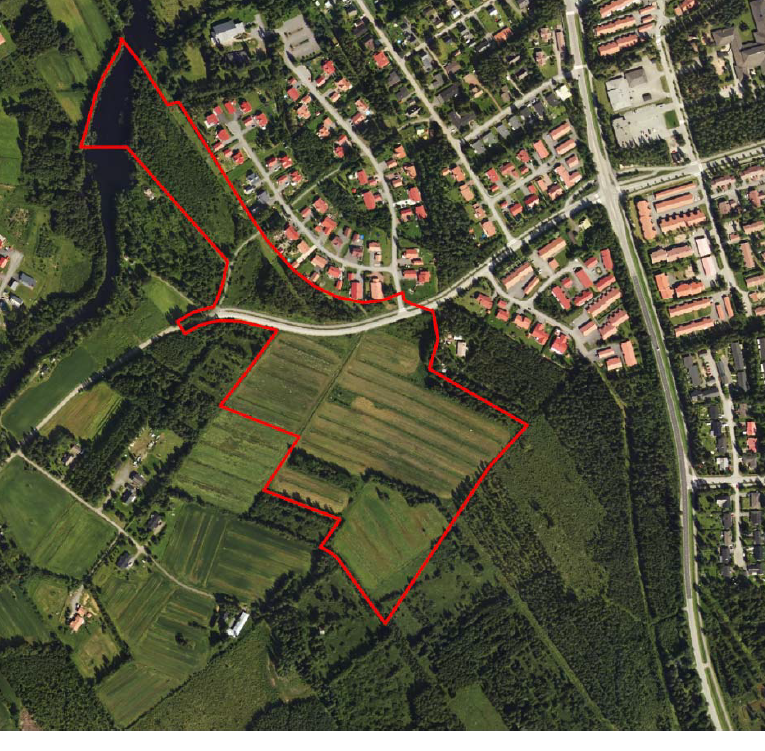 Puuttomantie,Seinäjoen Kärki
Lakeuden Ristin juurelta 5,5 km

Vapaudentietä Peräseinäjoen suuntaan, Sorsanpesän ohi

Kärjen K-Kaupan risteyksestä  oikealle, Puuttomantielle

HUOM! Oikealta tulevilla on etuajo-oikeus!
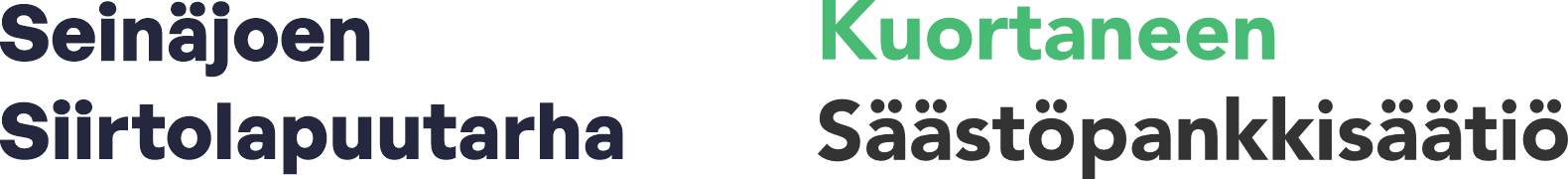 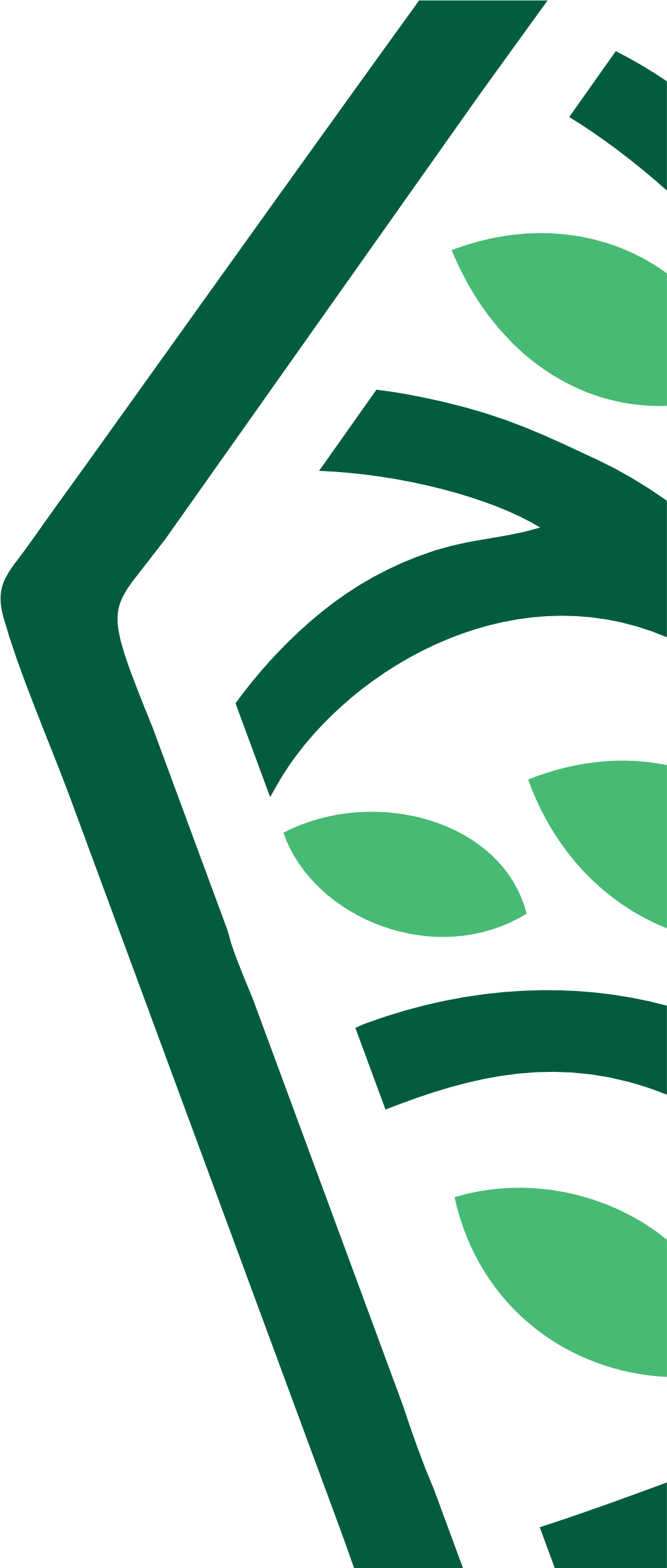 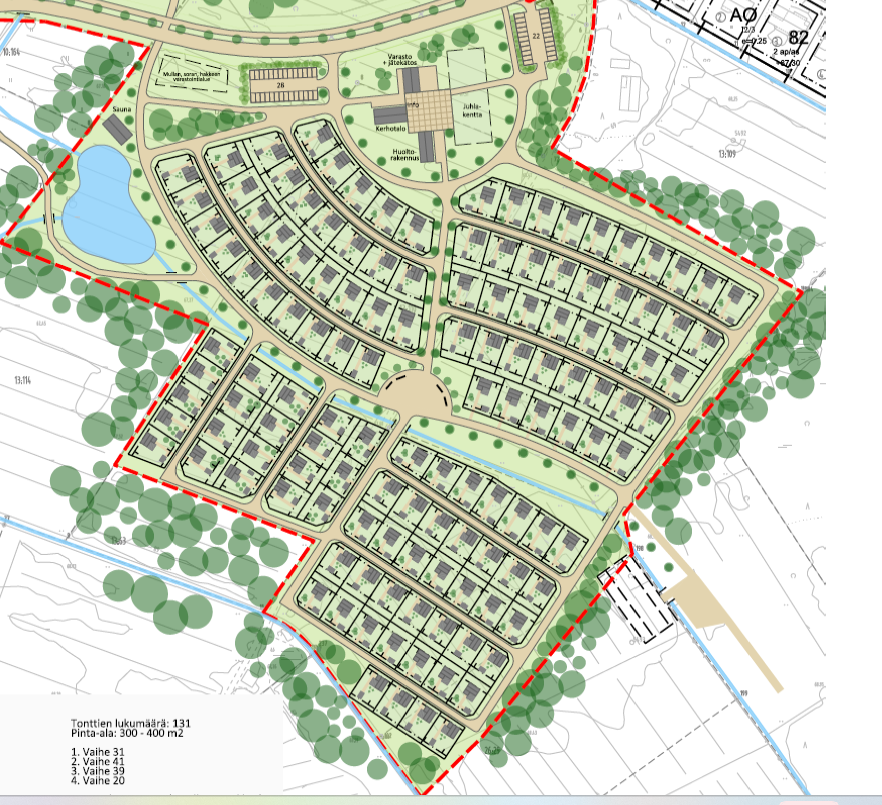 Palstat
Palstojen lukumäärä 131 kpl
Pinta-ala 300 – 400 neliötä

Vaihe 1: 31 palstaa

Vaihe 2: 41 palstaa

Vaihe 3: 39 palstaa

Vaihe 4: 20 palstaa
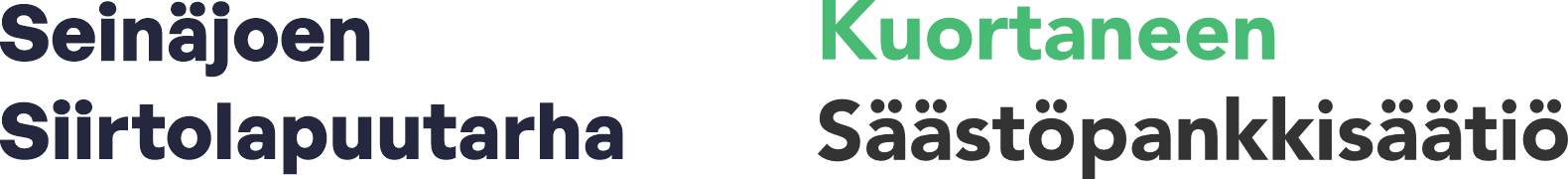 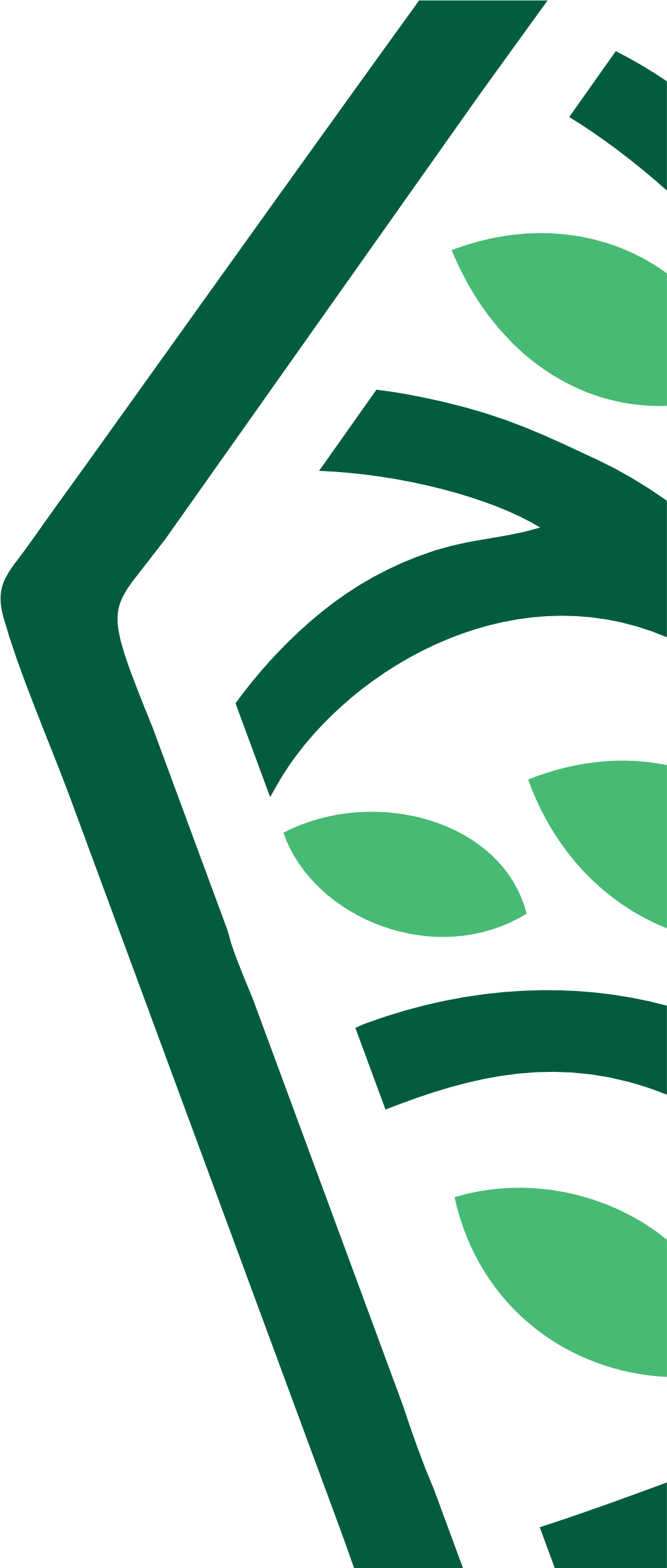 VAIHE 1: 31 palstaa
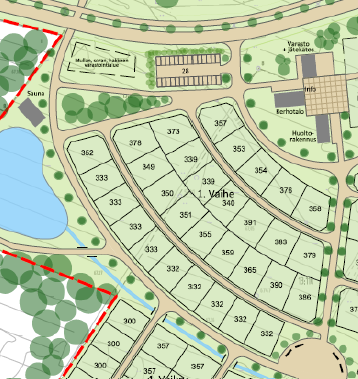 Palstojen koko m2

357,  353,  354,  376,  368

373,  339,  339,  340,  391,  383,  379

376,  349,  350,  351,  355,  359,  365,  290,  386

352,  333,  333,  333,  333,  332,  332,  332,  332,  332
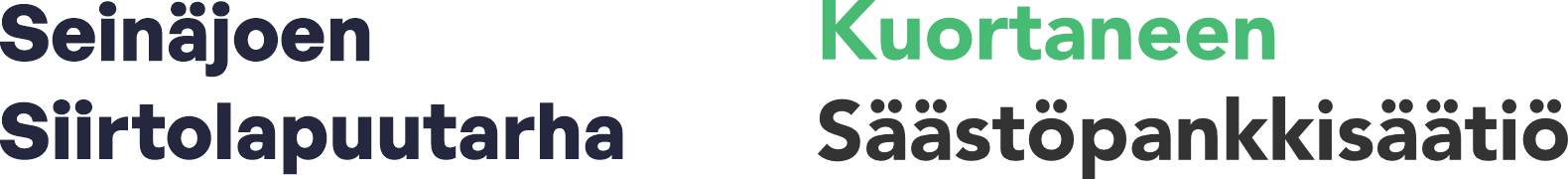 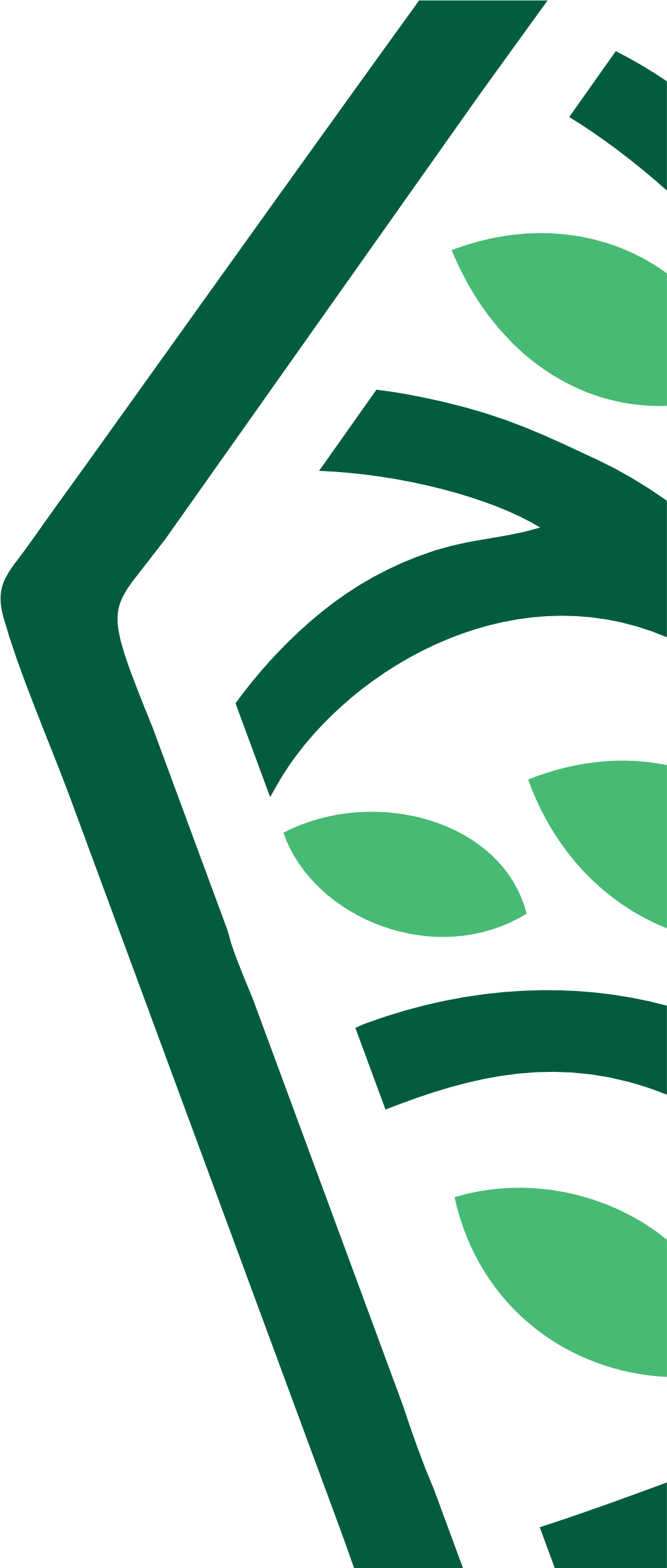 Kujien nimet
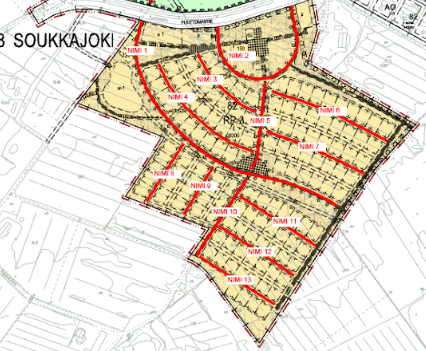 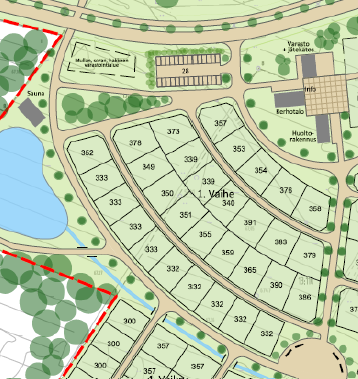 1. Raparperikuja
2. Tomaattikuja
3. Pinaattikuja
4. Lipstikkakuja
5. Kurkkukuja
6. Persiljakuja
7. Tillikuja
8. Kaalikuja
9. Parsakuja
10. Sipulikuja
11. Nauriskuja
12. Porkkanakuja
13. Perunakuja
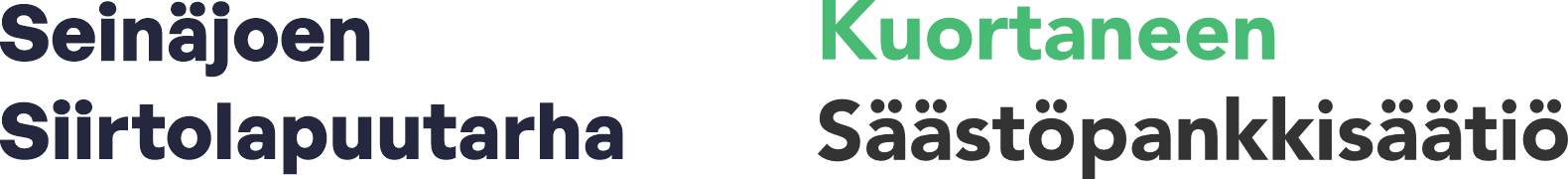 Rakennustavan ohjeistusta
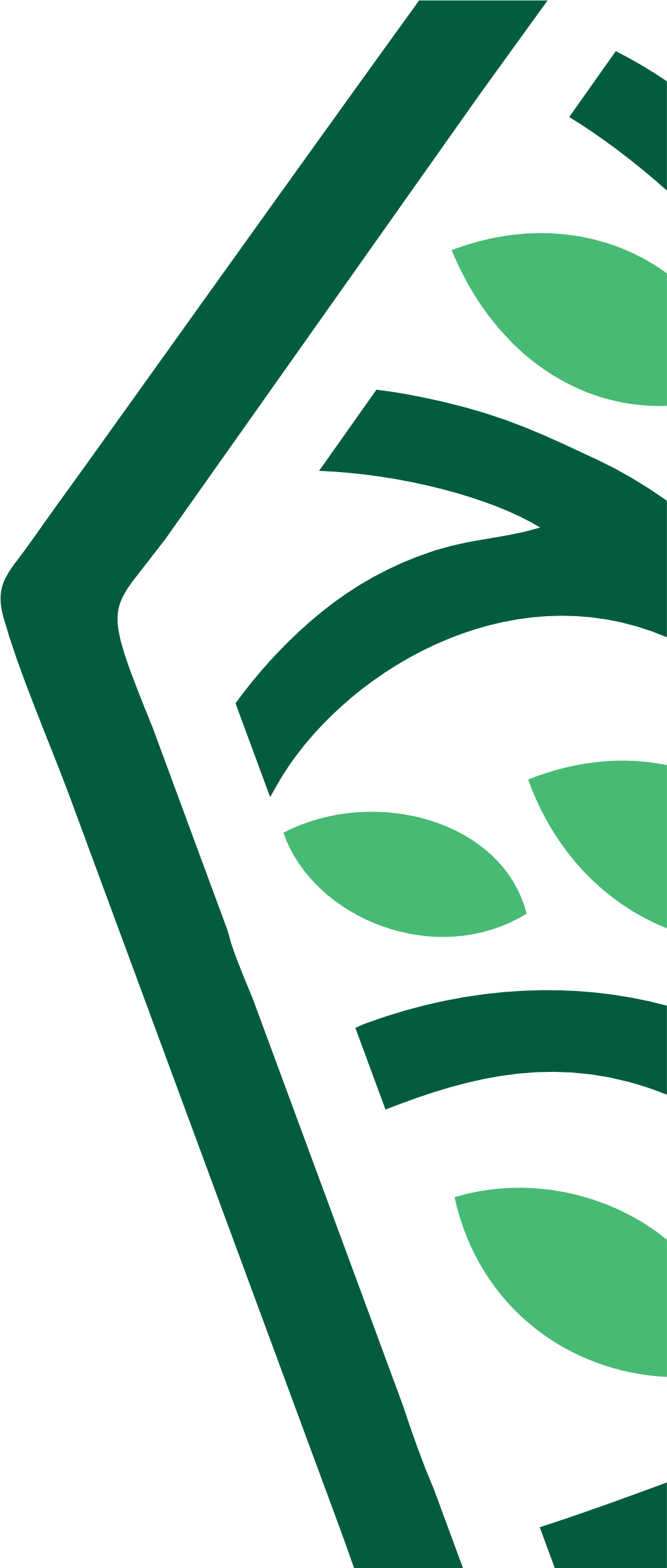 PuurakenteinenMökin maksimikoko 40 krsm2Kylmävaraston maksimiko 9 m2
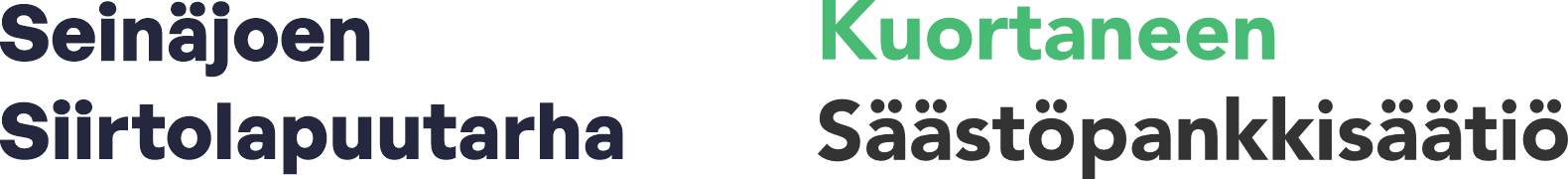 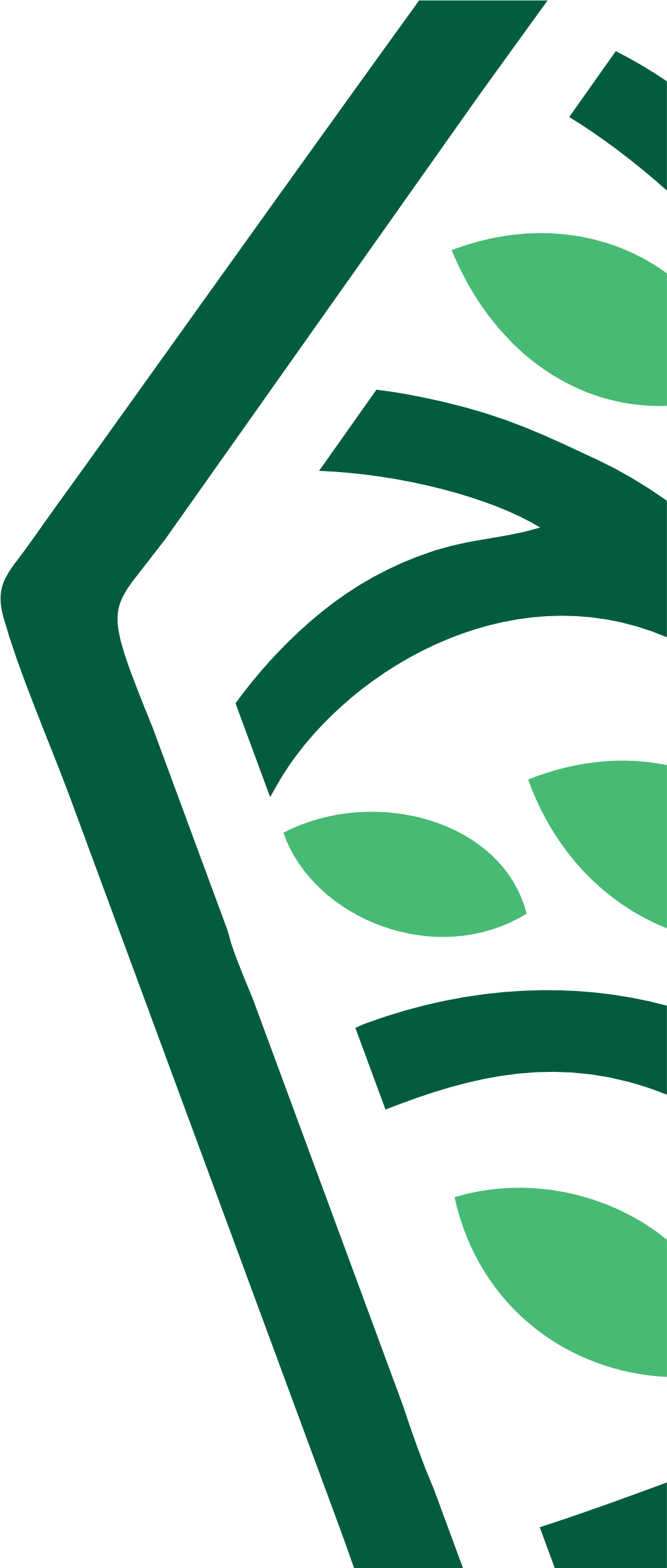 Kaupungin mallimökki, 37 m2, parvi
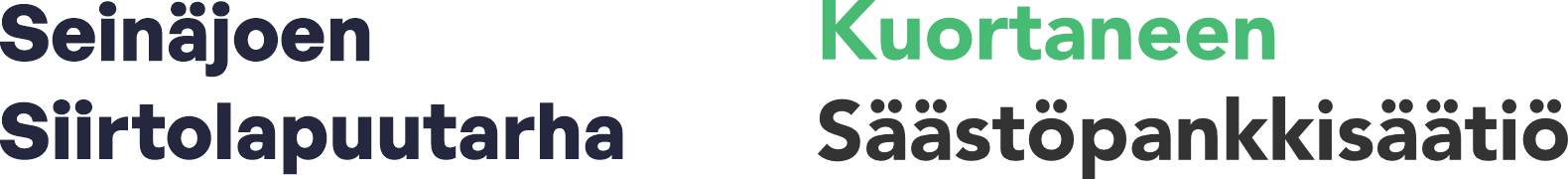 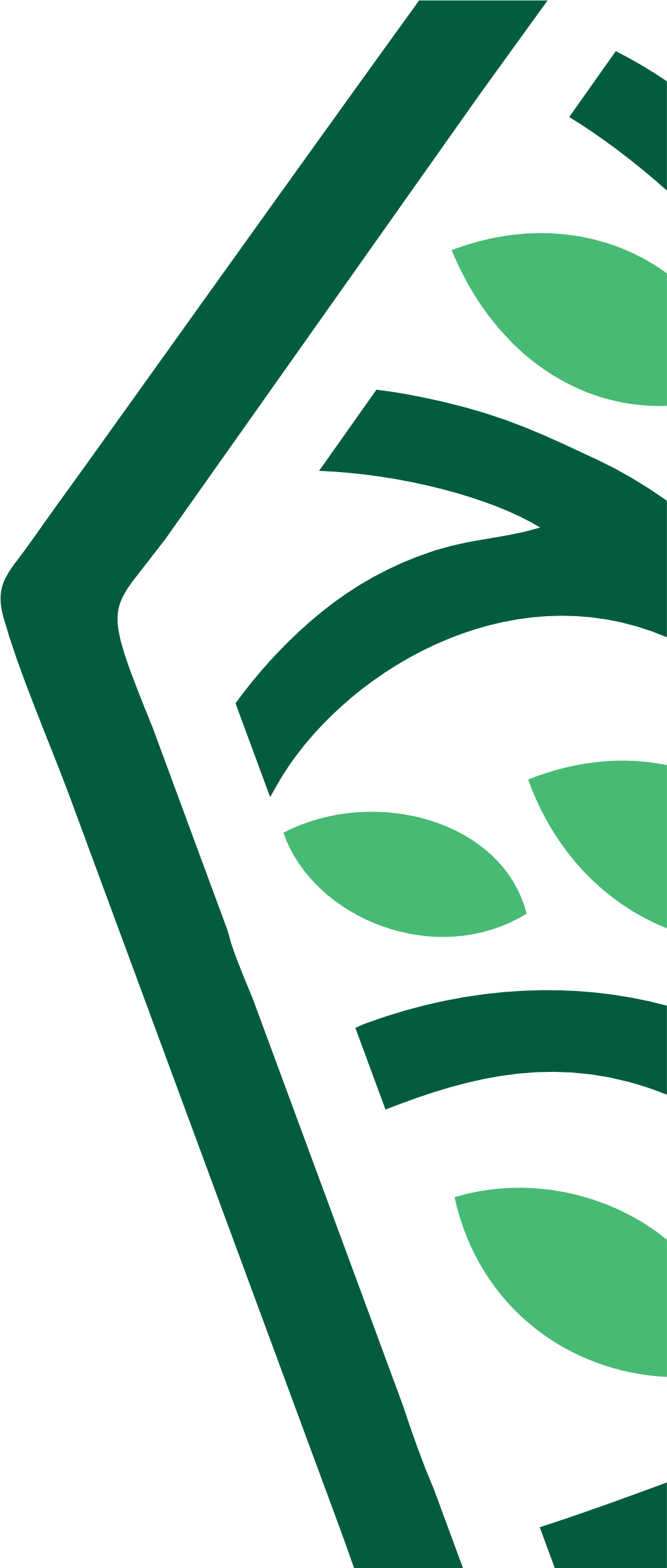 Kaupungin mallimökki, 27 m2, parvi
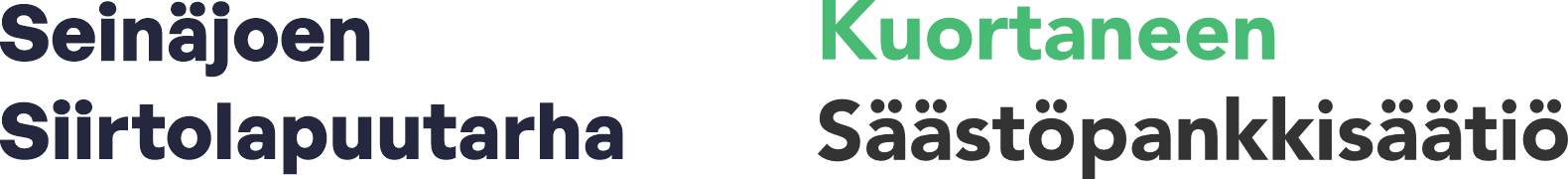 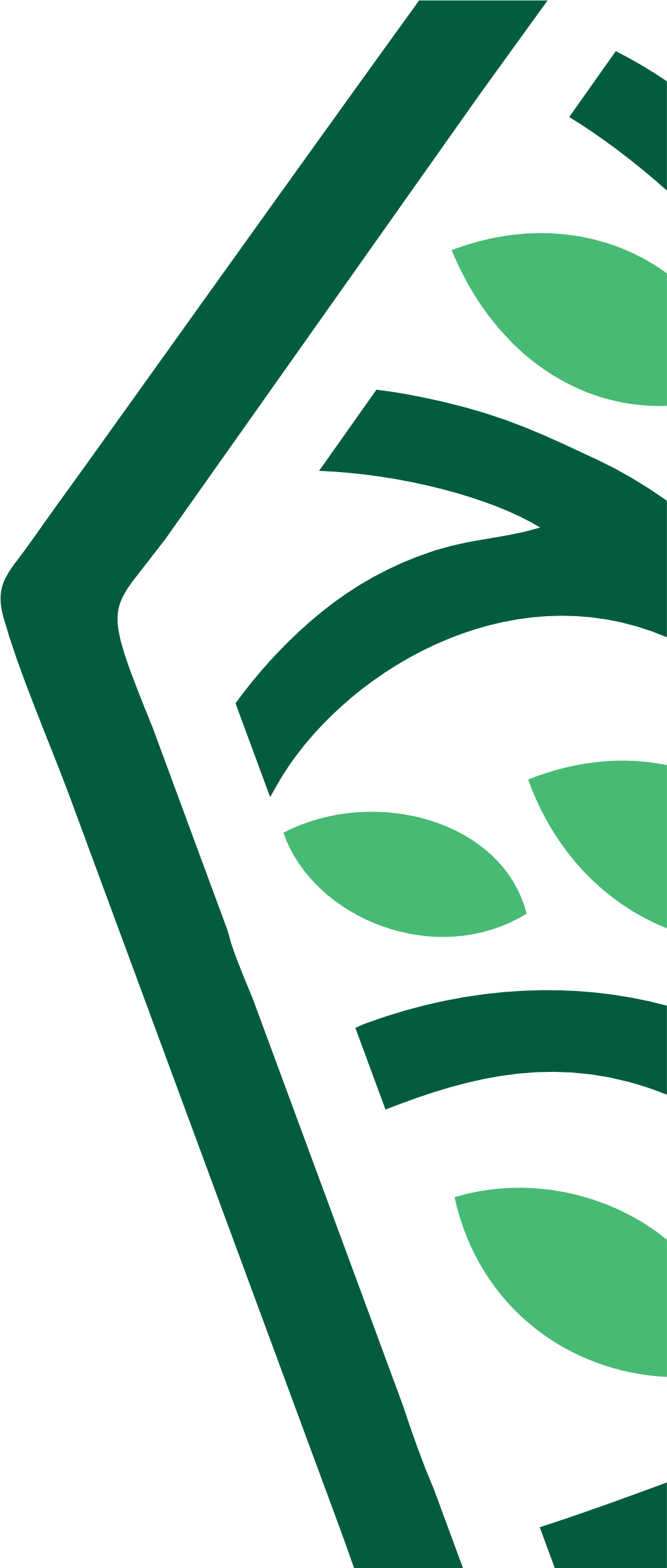 Kaupungin mallimökki, 27 m2  ei parvea
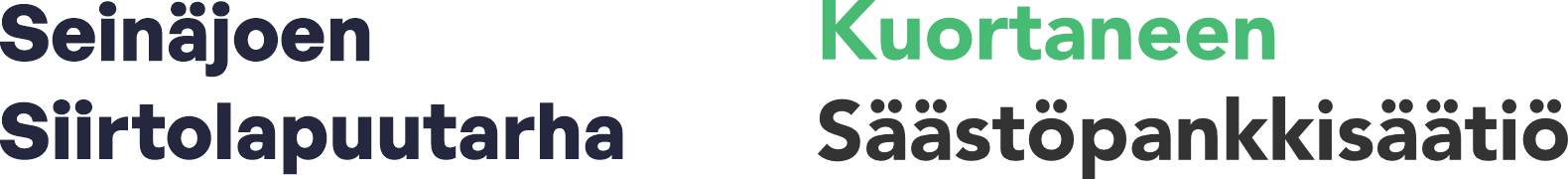 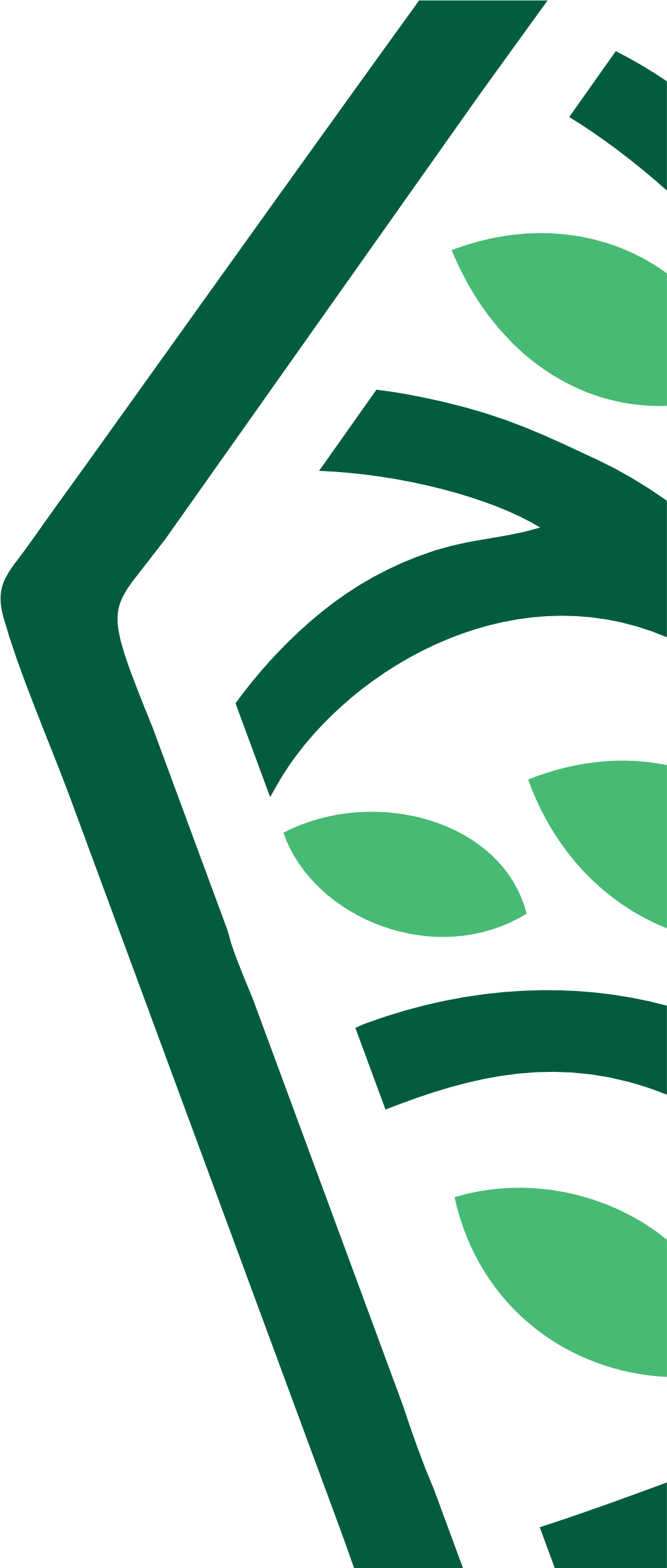 Rakennuksien sijoittuminen
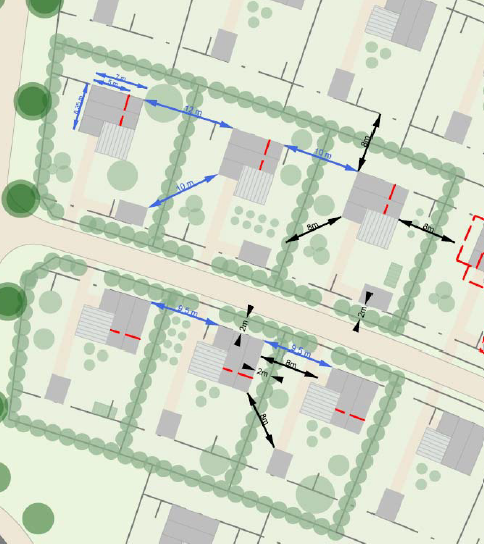 Siirtolapuutarhamökin ja varastorakennuksen etäisyys naapuripalstan rajasta vähintään 4 metriä
TAI siten, että naapurien välisten rakennusten väli on vähintään 8 metriä
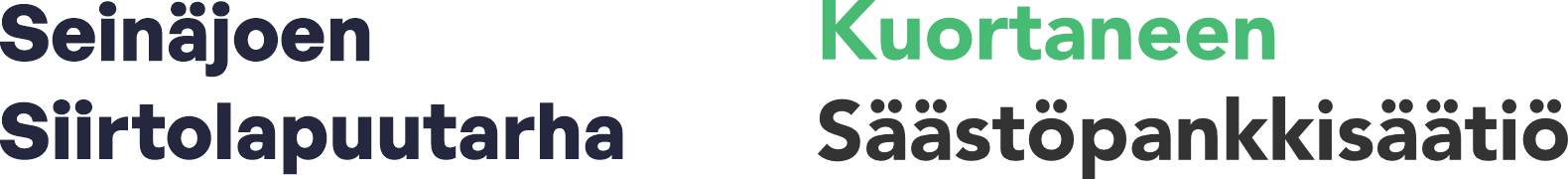 PERUSTUKSET
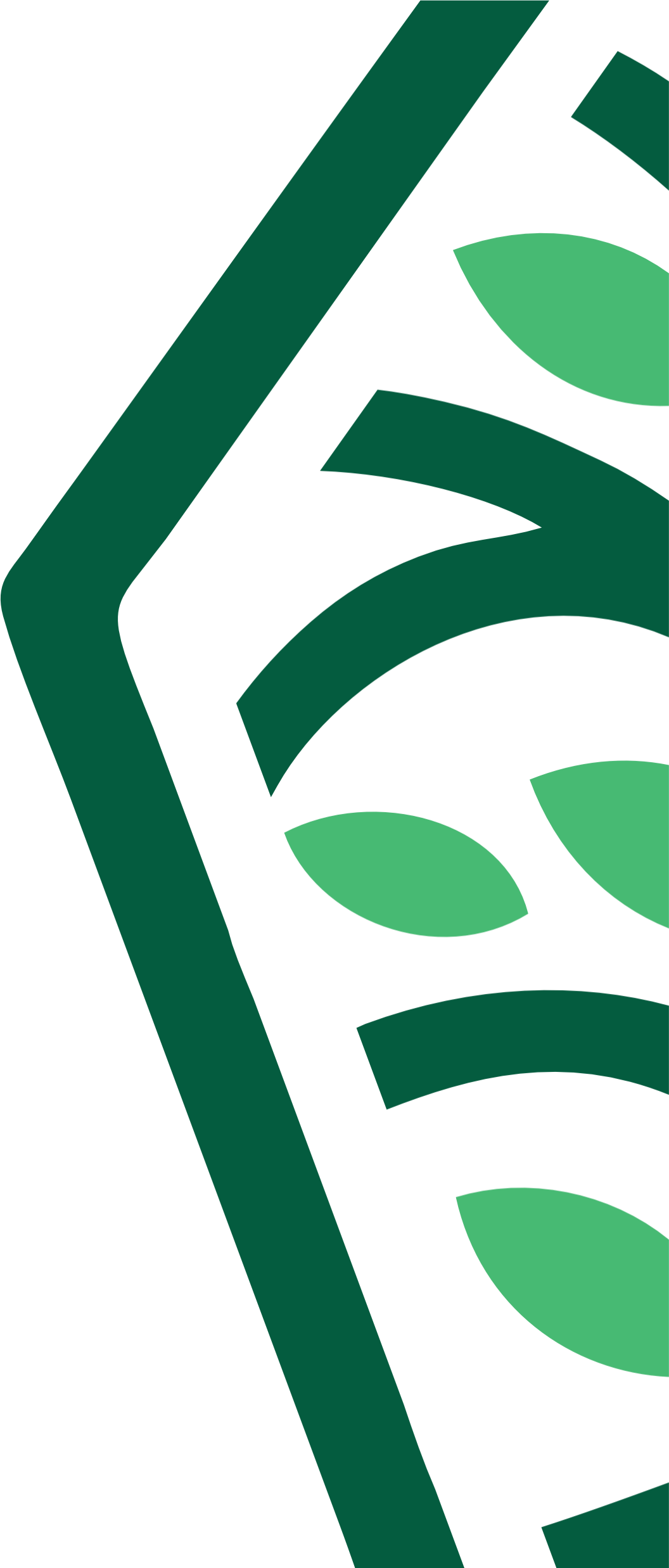 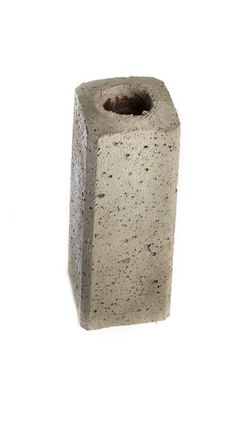 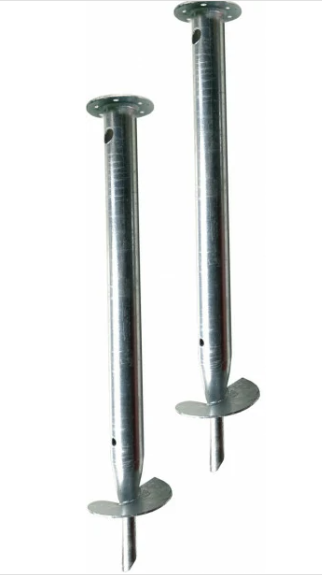 Tulvakorkeus määrittelee perustusten korkeutta 

Tulvakorkeus kerran 50 vuodessa
pilarilla korkeutta 40 – 80 cm

Maaperä savea & silttiä
 pilariperustus  tai kierrepaalu
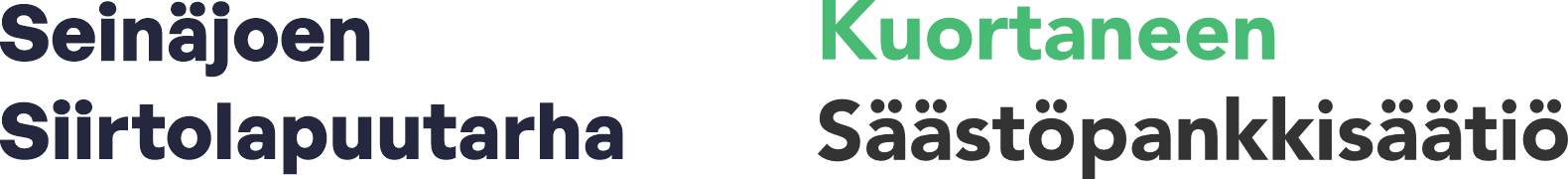 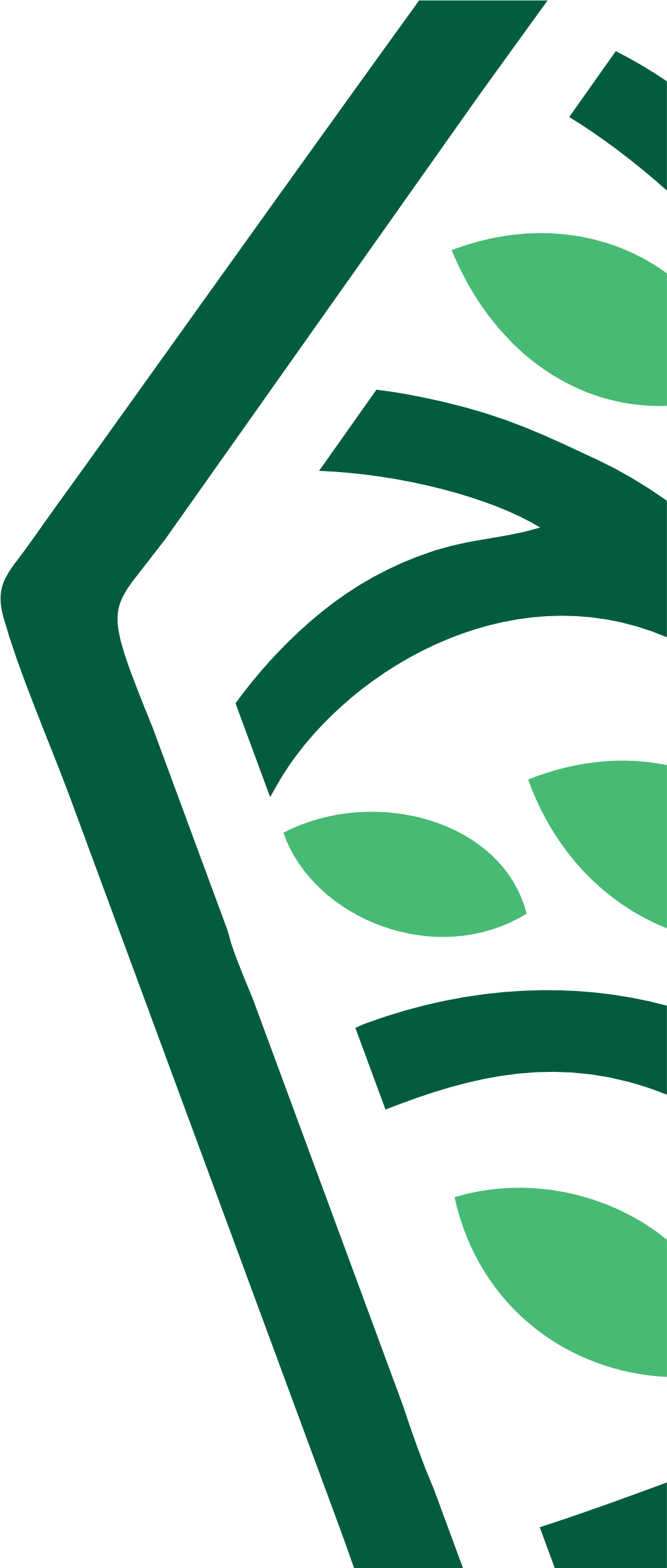 Mökki eri värinen kuin naapuri. Katto mustaa huopaa. Varasto voi olla erivärinen kuin mökki. Suosituksena maanläheinen väri.
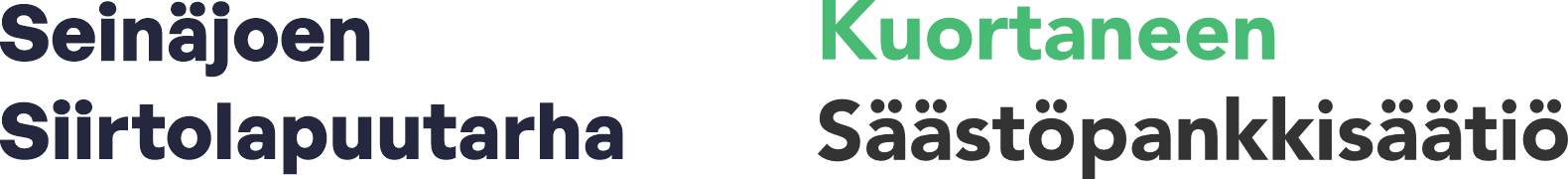 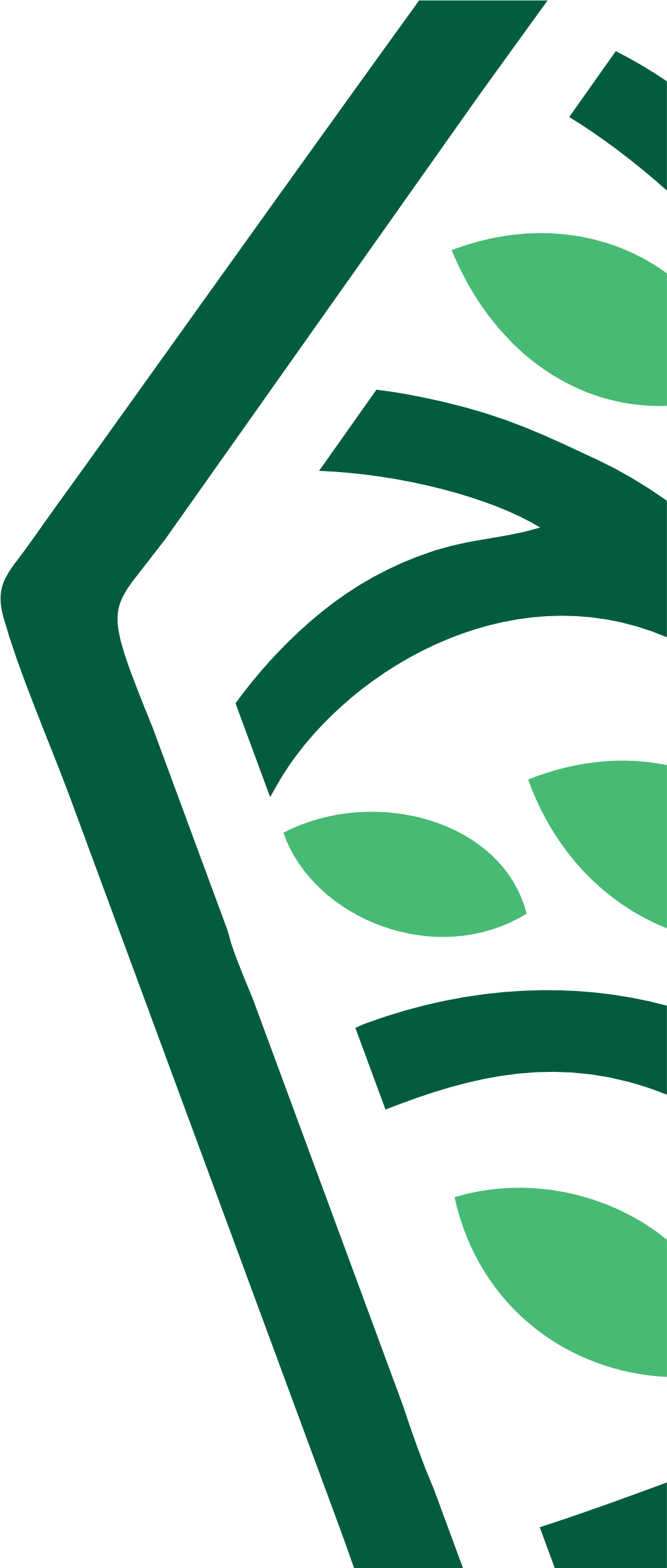 Palstan kulmalle johdetaan kesävesi, jätevesijärjestelmää ei ole
Keittiön pesuvedet imeytetään palastalla maaperään imeytyskaivon tai kivi/sorapesän kautta.

Mökkiin voi rakentaa saunan tai/ja suihkun.  Suihkun ja saunan pesuvedet johdetaan imeytyskaivoon. Umpisäiliö ei sallittu. 

Vesivessa, astianpesukone tai pyykinpesukone eivät sallittuja. 

Kompostoiva kuivakäymälä tai kemiallinen käymälä sijoitetaan mökkiin tai varastorakennukseen.
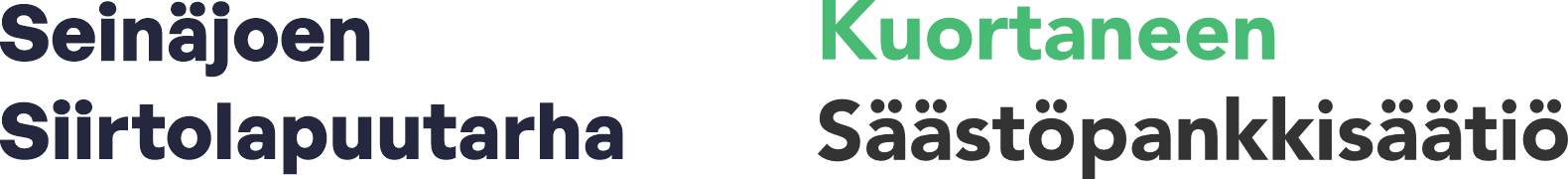 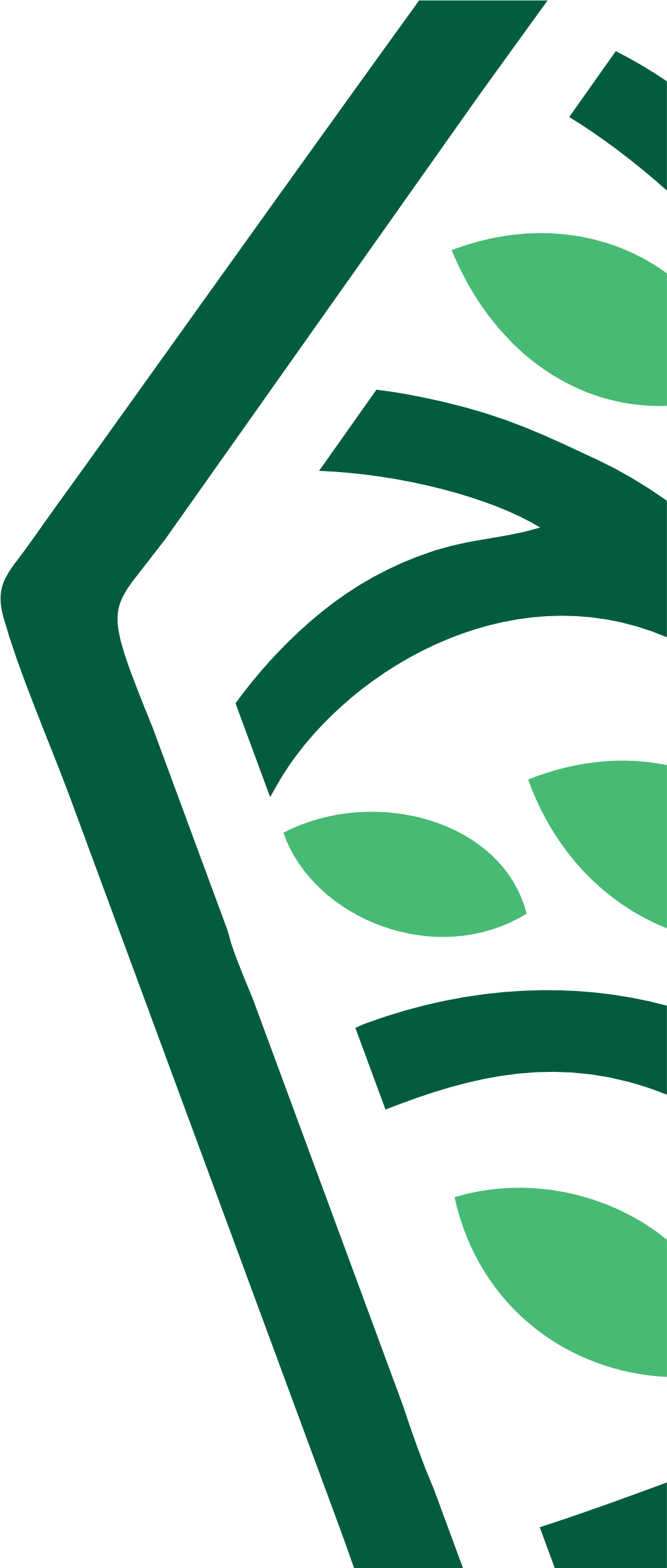 Palstan kulmalle johdetaan sähkö
Jokainen maksaa oman sähkökulutuksensa.

Mökkiin voi rakentaa halutessaan hankkia ilmalämpöpumpun / sähköpatterin.
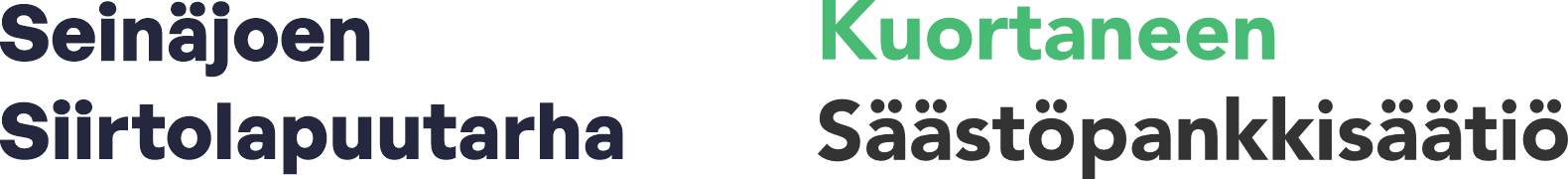 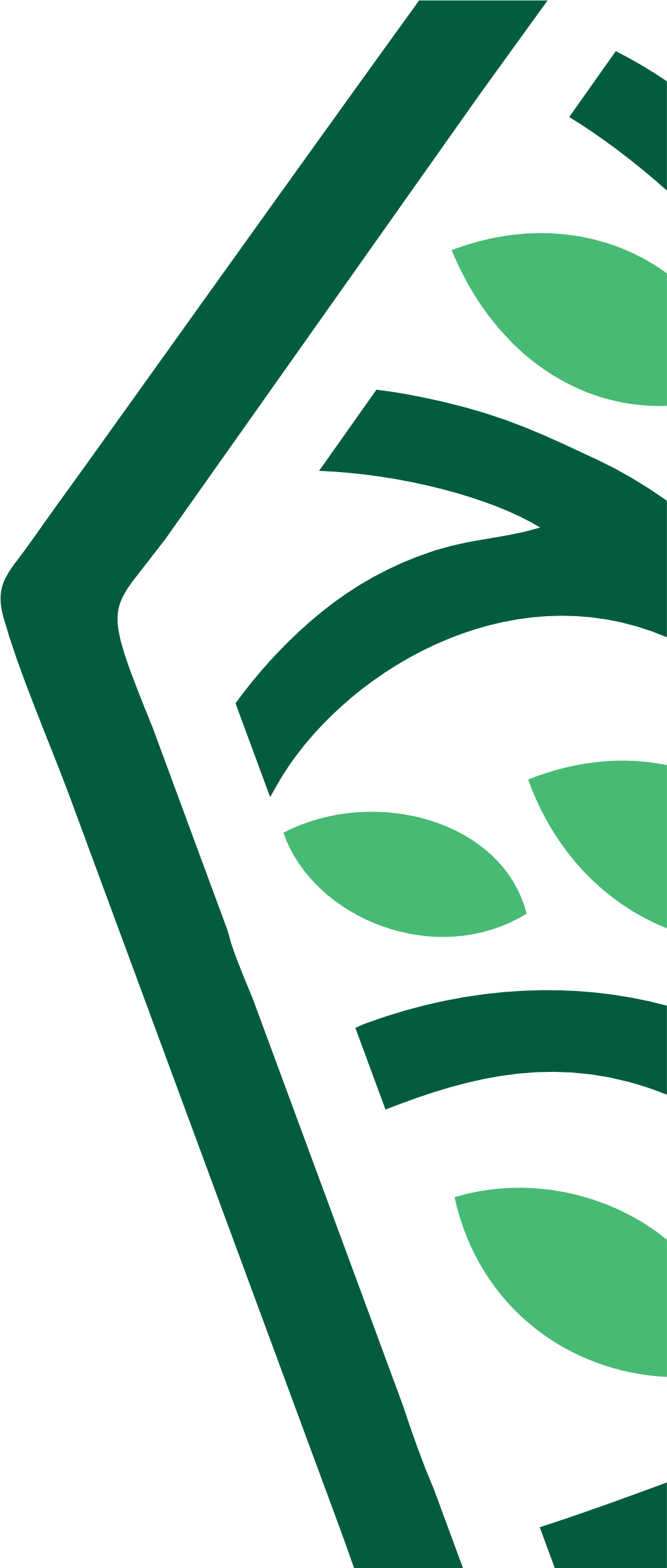 Jokainen palsta hoitaa keittiöjätteen kompostoinnin joko lämpöeristetyllä kompostorilla tahi esim. bokashi -ämpärikompostorilla
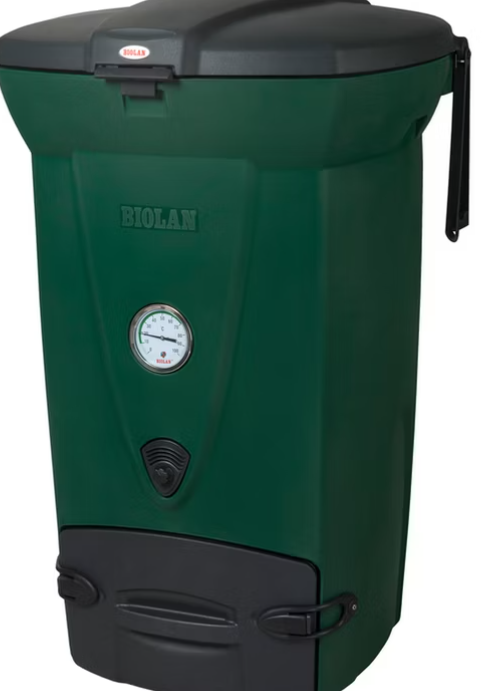 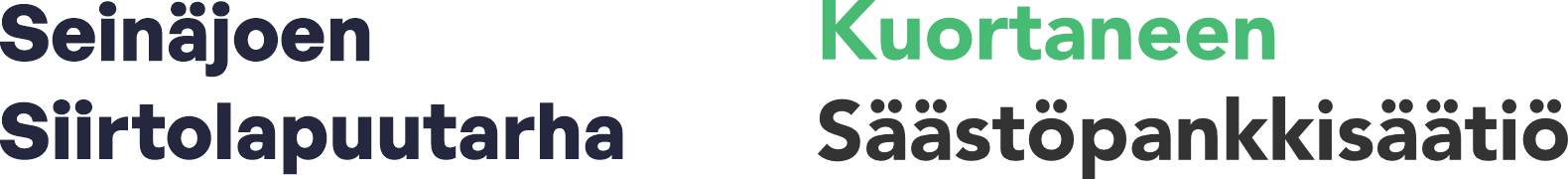 Viherrakentamisen ohjeistusta
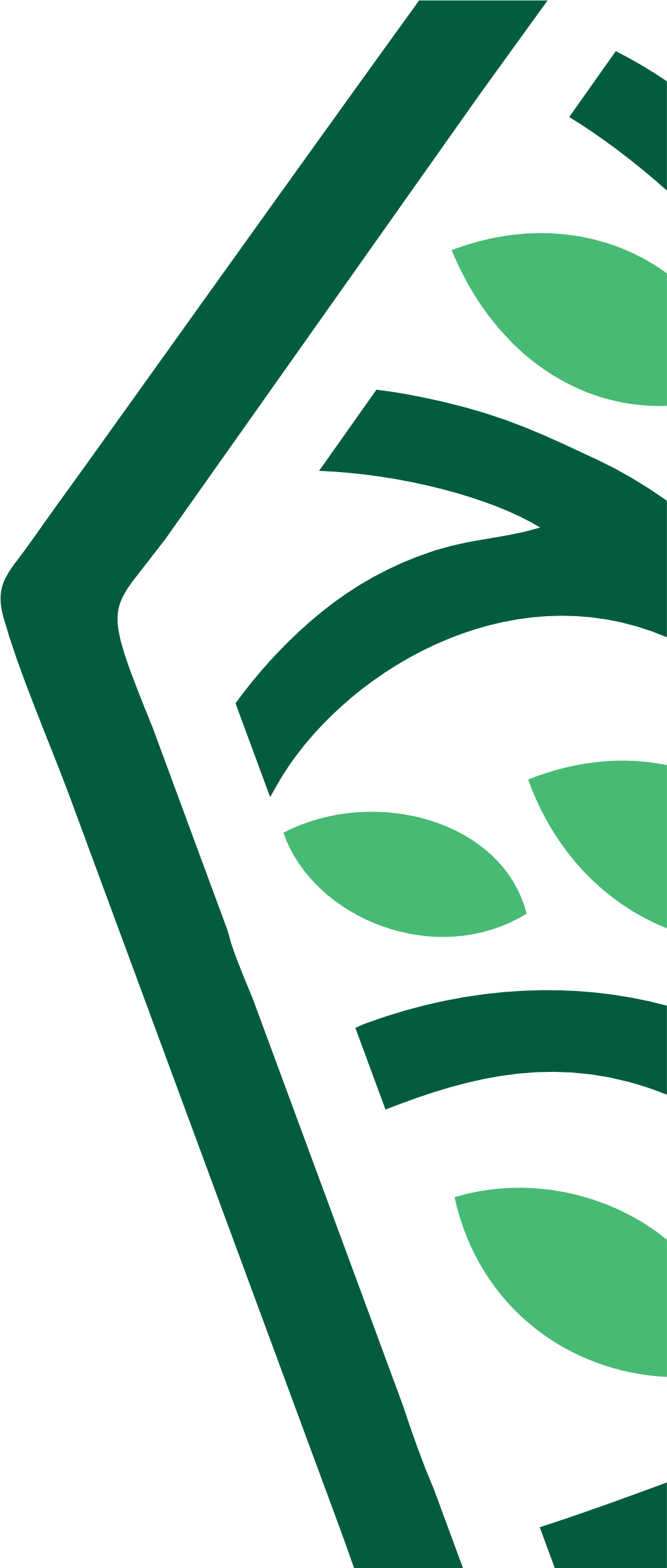 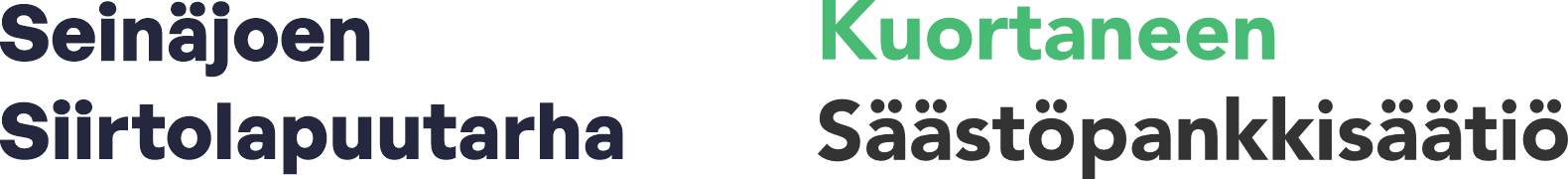 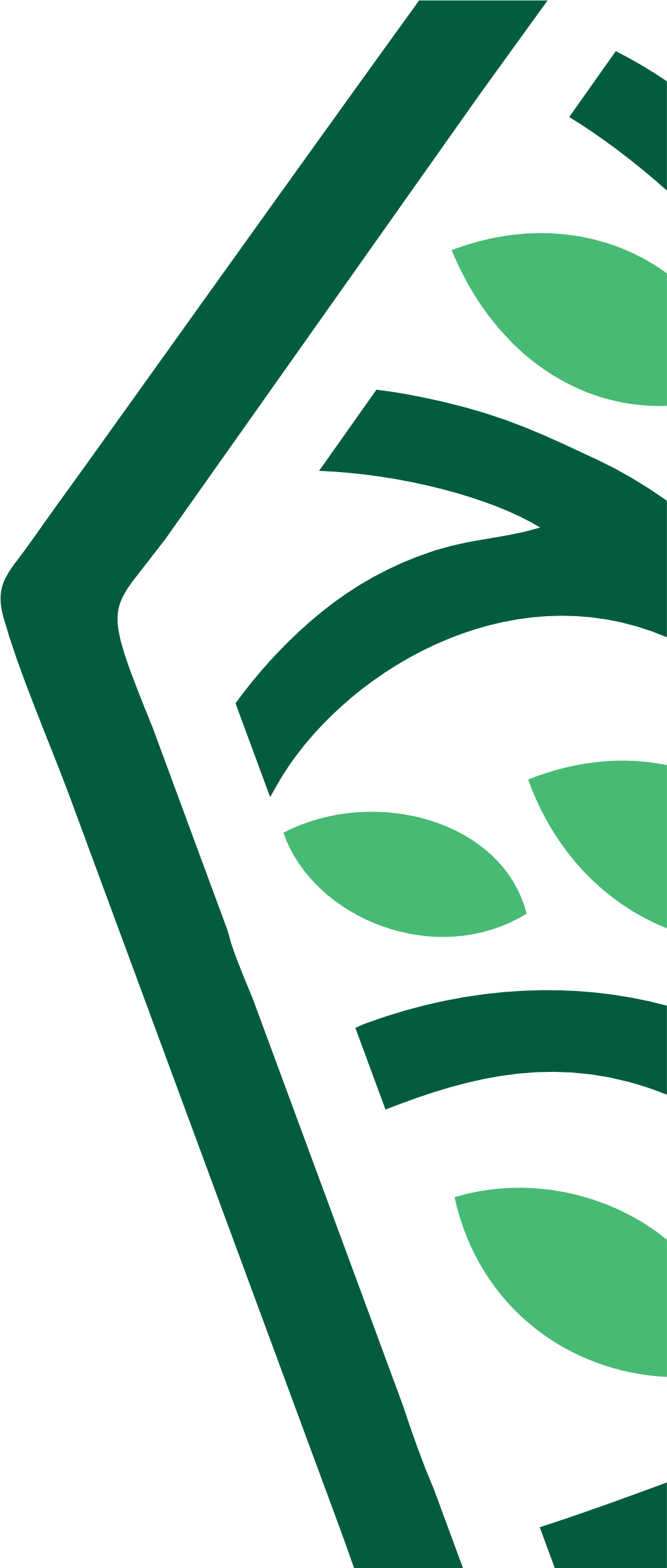 Palsta rajataan ympäriinsä leikattavalla pensasaidalla
SINIKUUSAMA –pensasaita kestää hyvin leikkausta, talvea ja lumen painoa.

Kujan suuntaan korkeus on 0,8 m, palstojen välissä ja takarajalla maksimissaan 1,6 m.
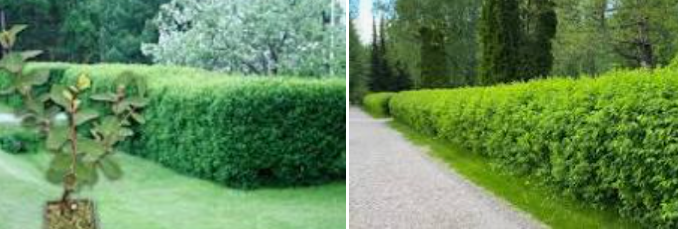 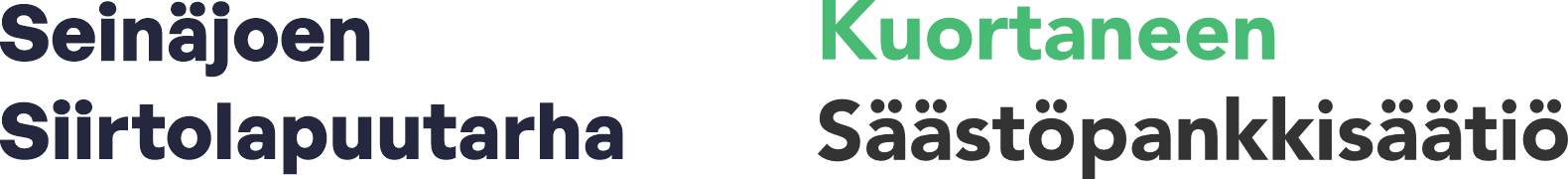 Palstalle johtaa yksi portti, joka on maksimissaan 1,2 m leveä. Portti voi olla rakennettu tai kasvillisuudesta. Porttiin näkyviin palstan numero.
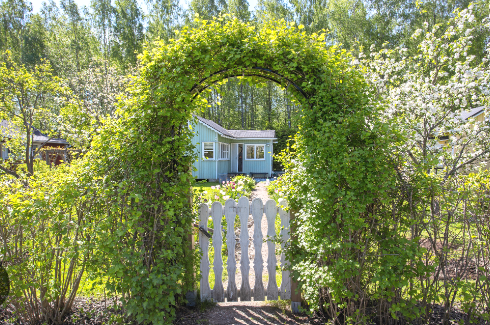 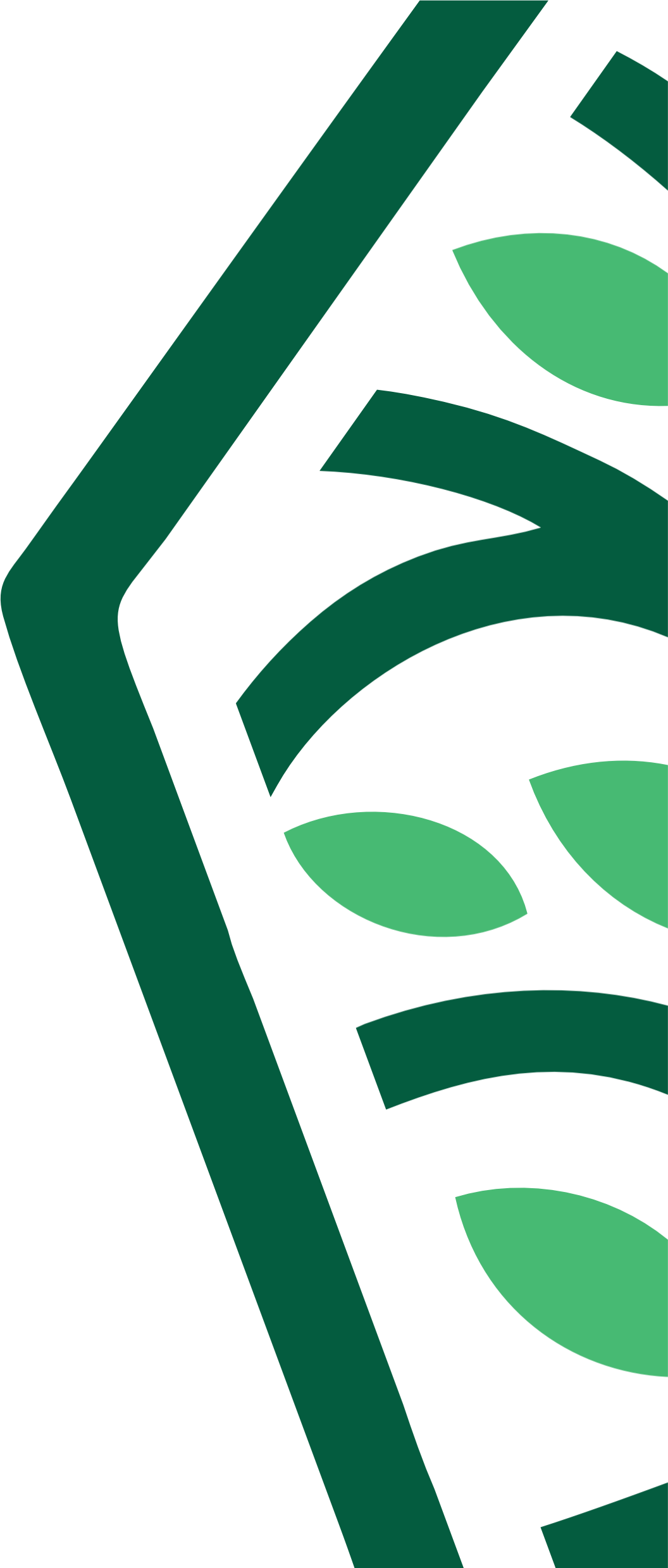 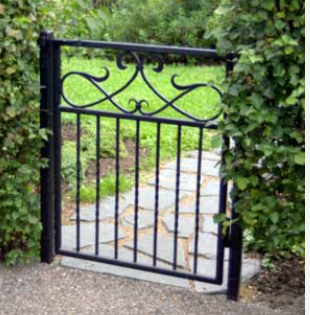 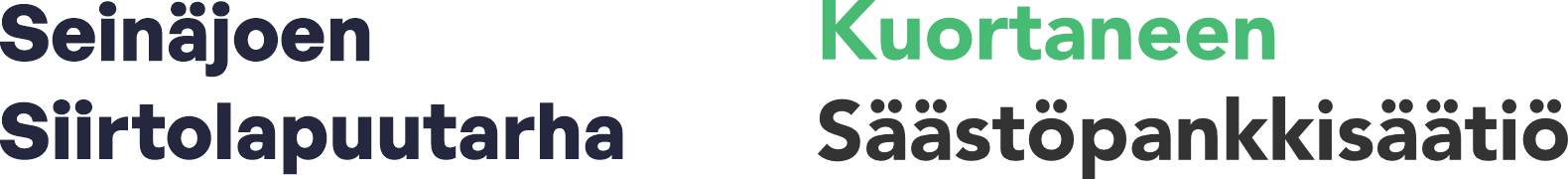 Palstan puut alle 4 m korkeita koriste- ja hedelmäpuita.Vähintään yksi hedelmäpuu
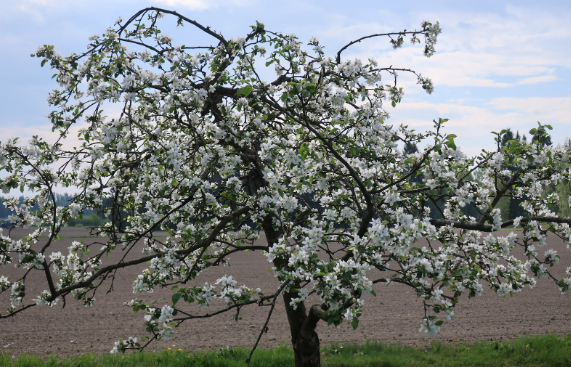 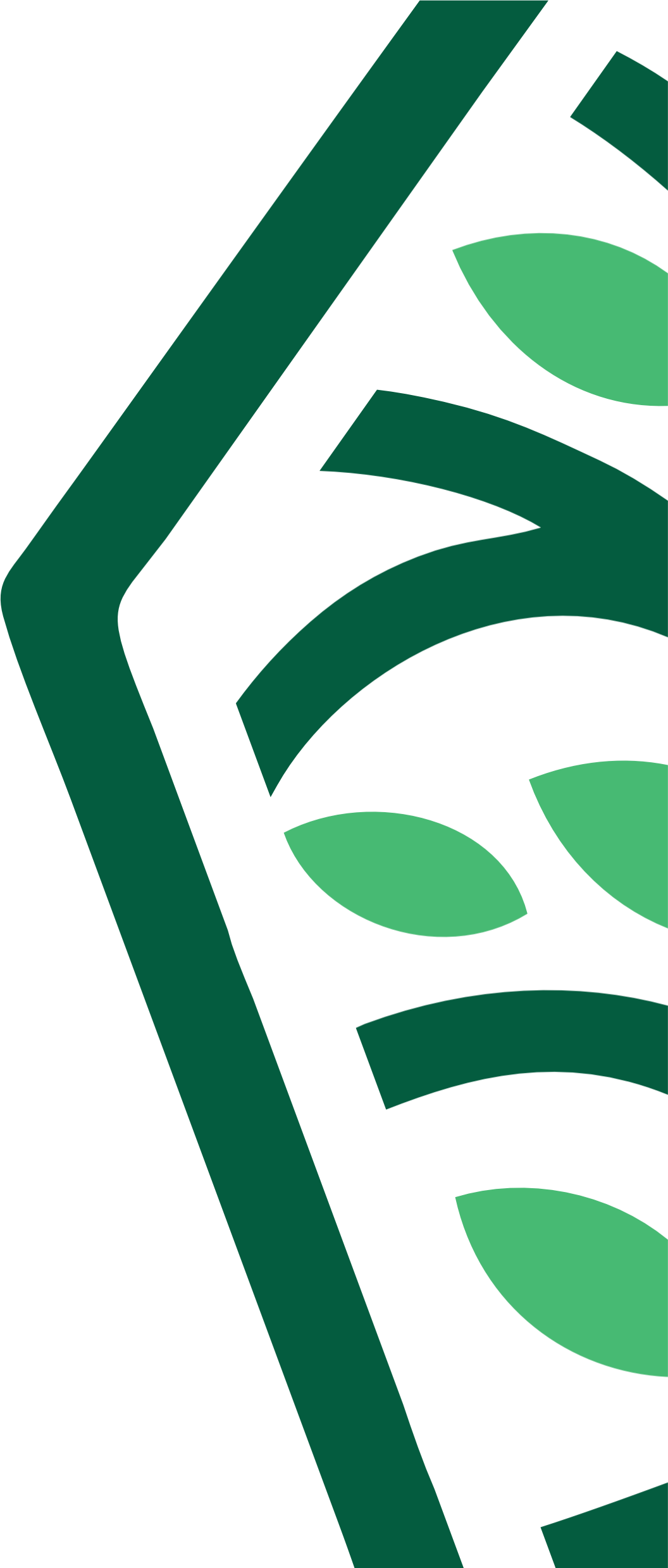 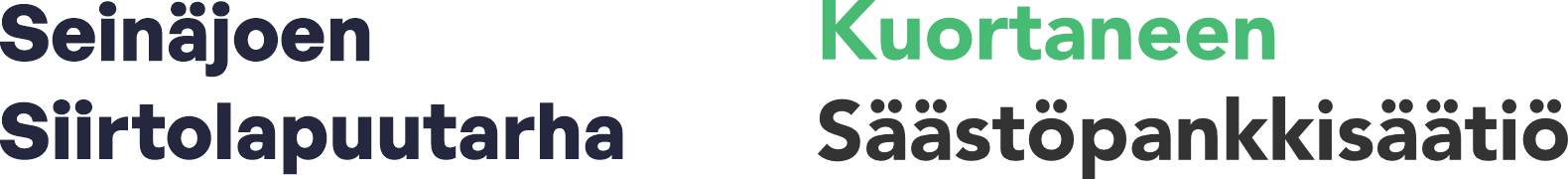 Hyötypuutarhaa iloksesi
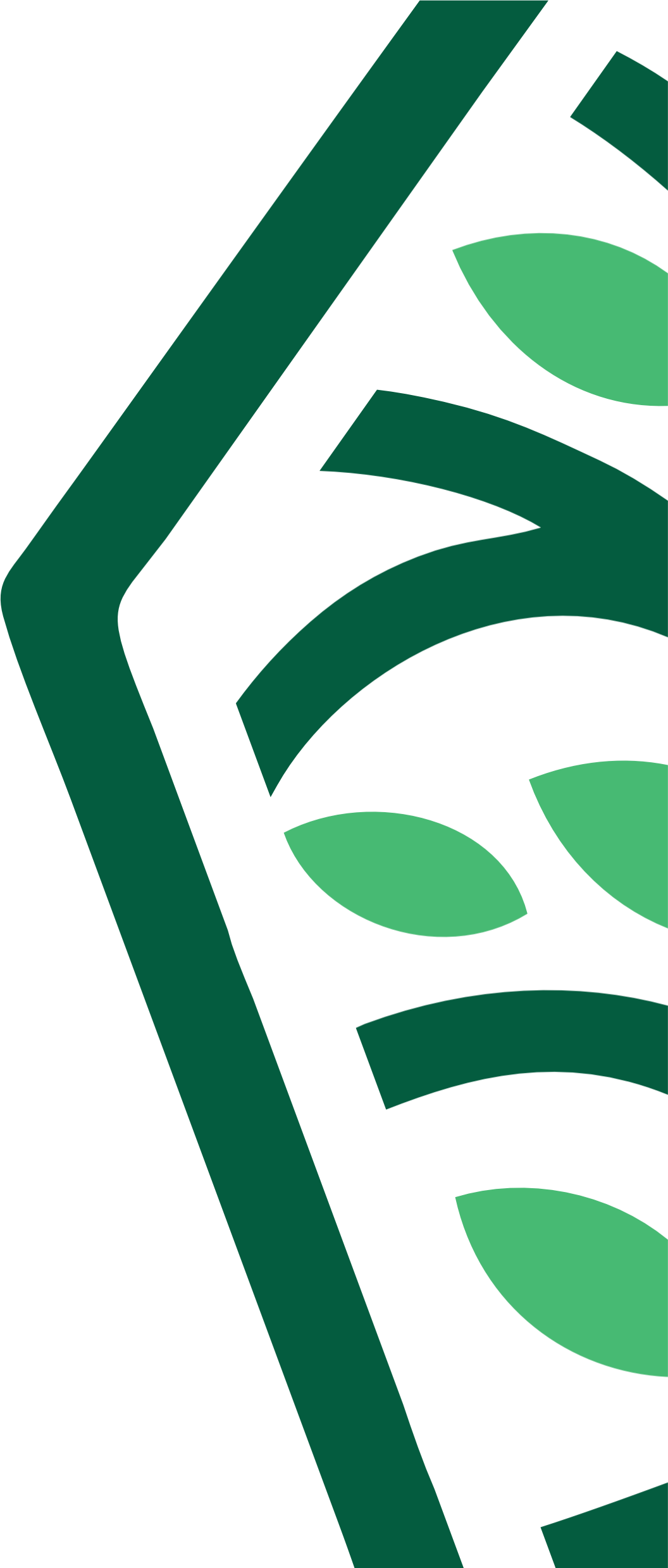 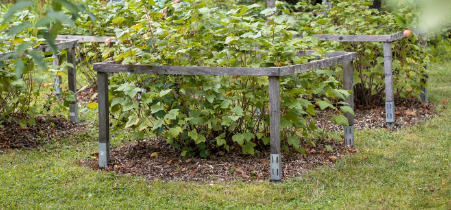 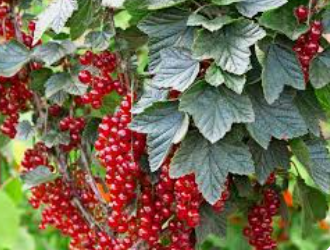 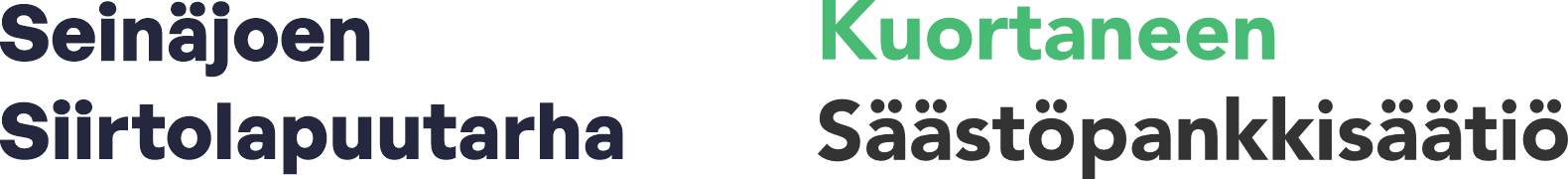 Lavakaulus- ja kasvihuoneviljely (max 9 m2 ) mahdollisia !
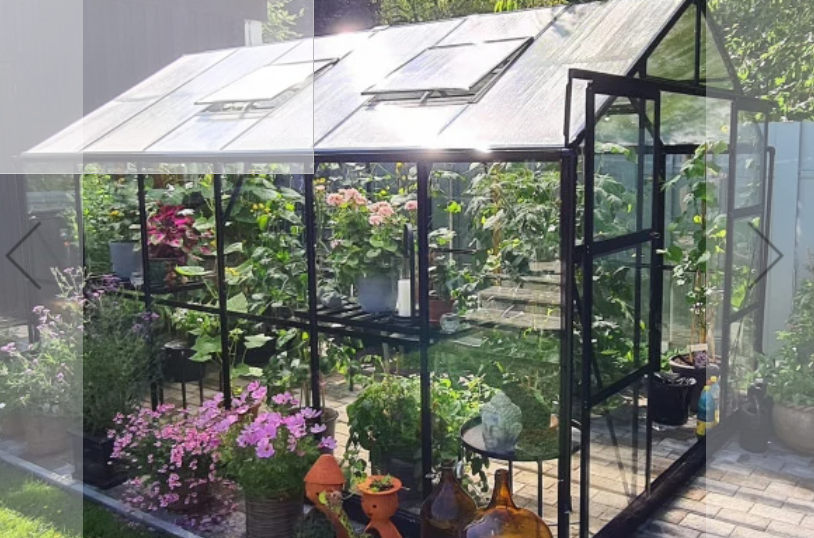 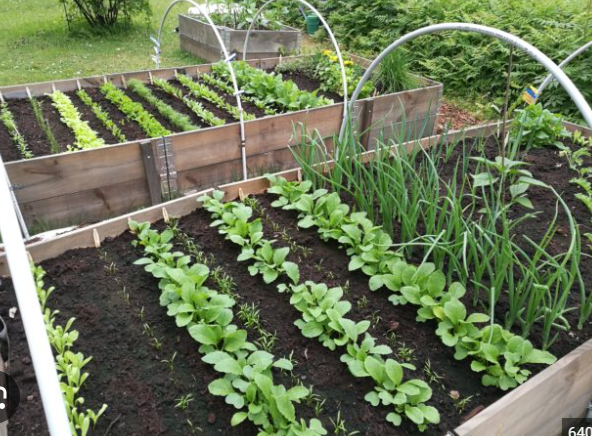 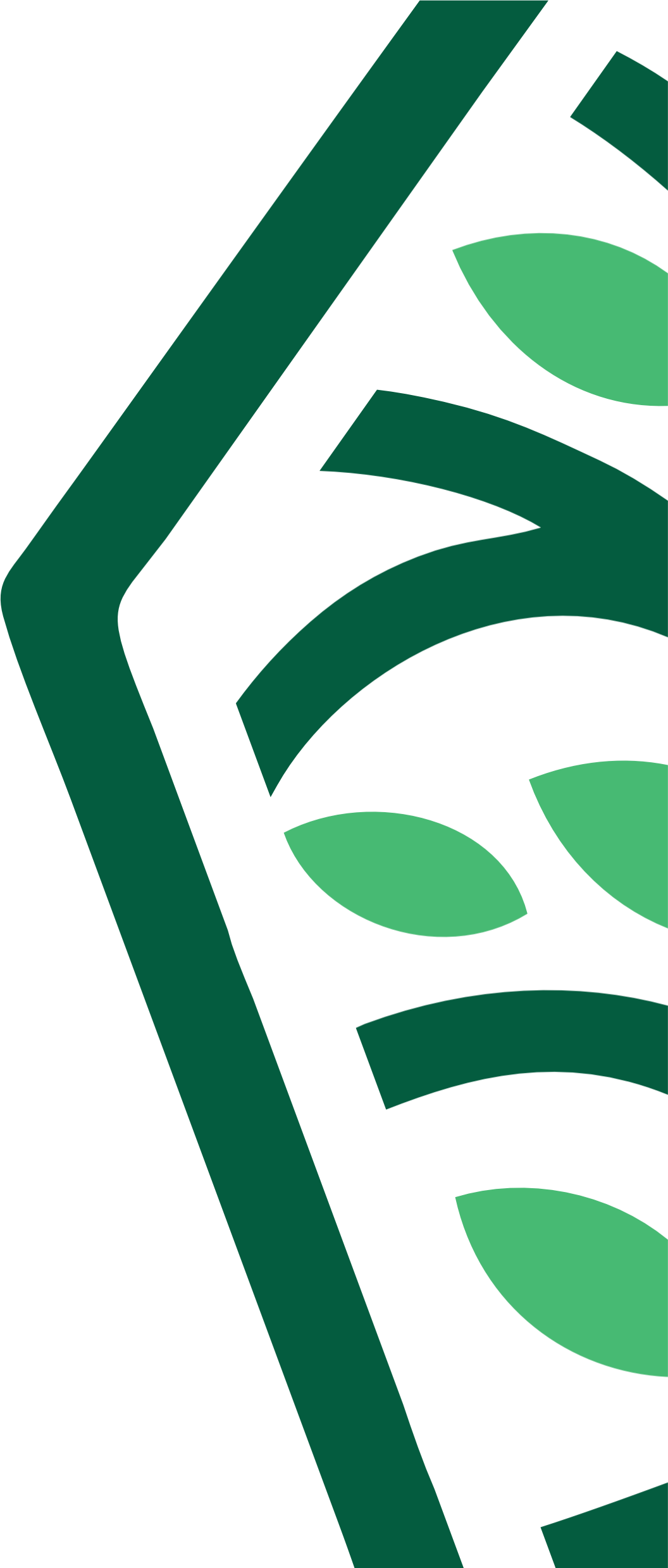 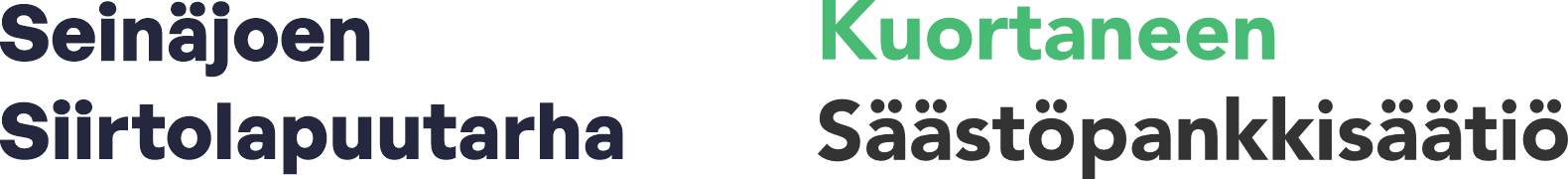 Kukkaloistoa iloksesi !
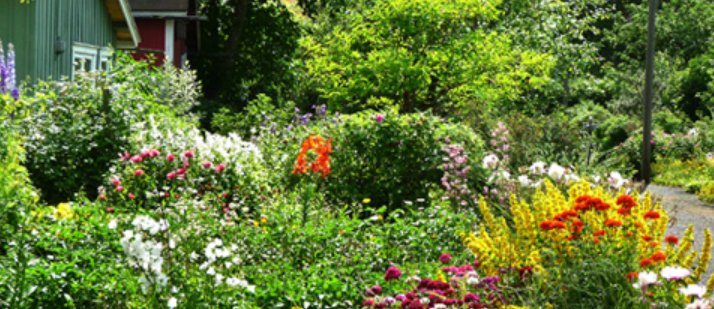 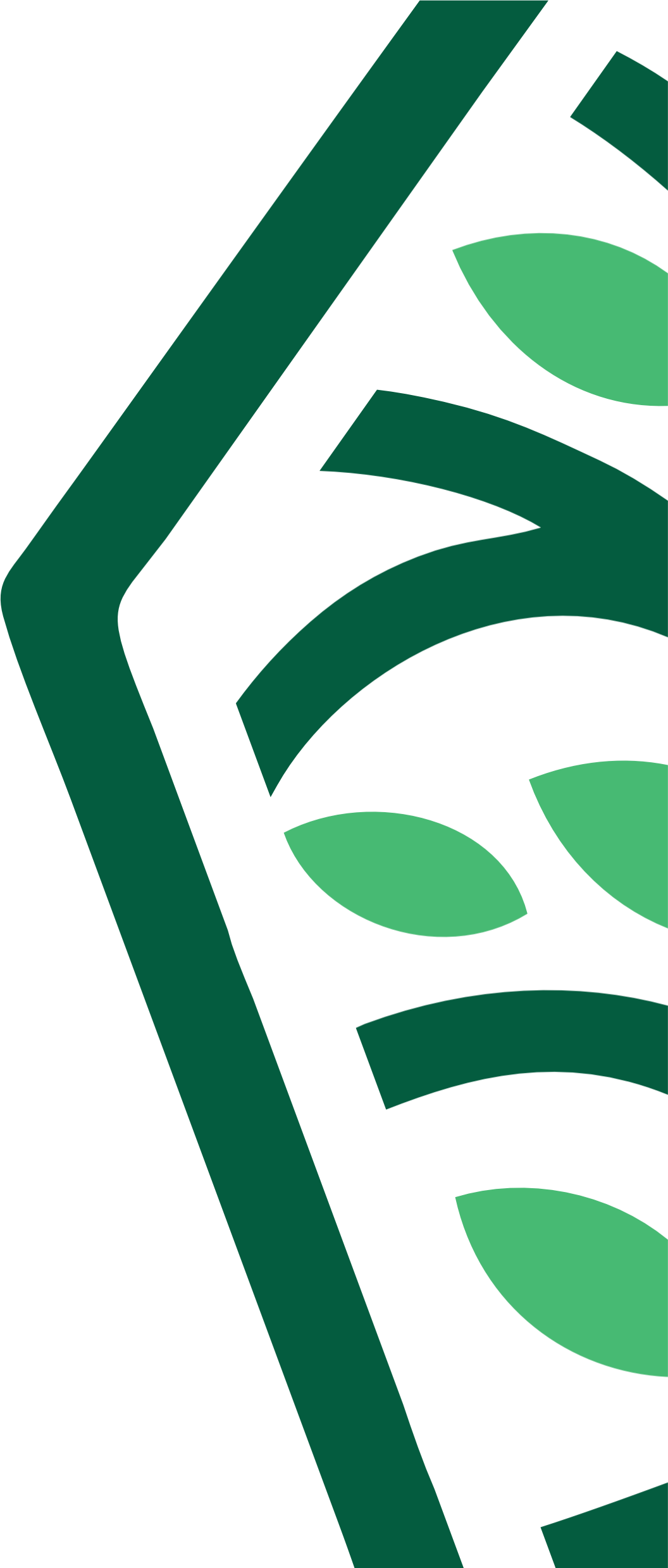 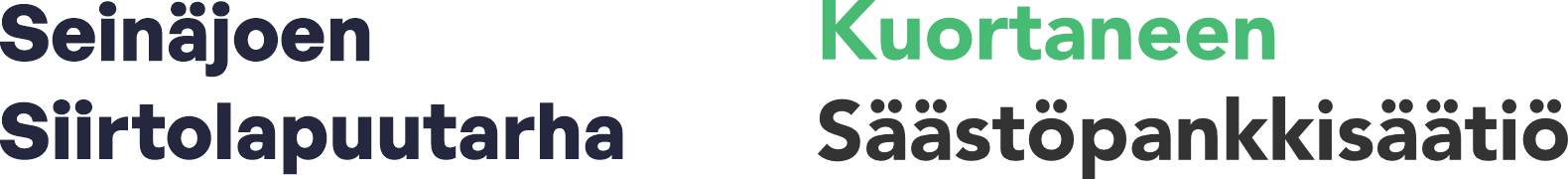 Kasviston hankinta vain taimistolta!
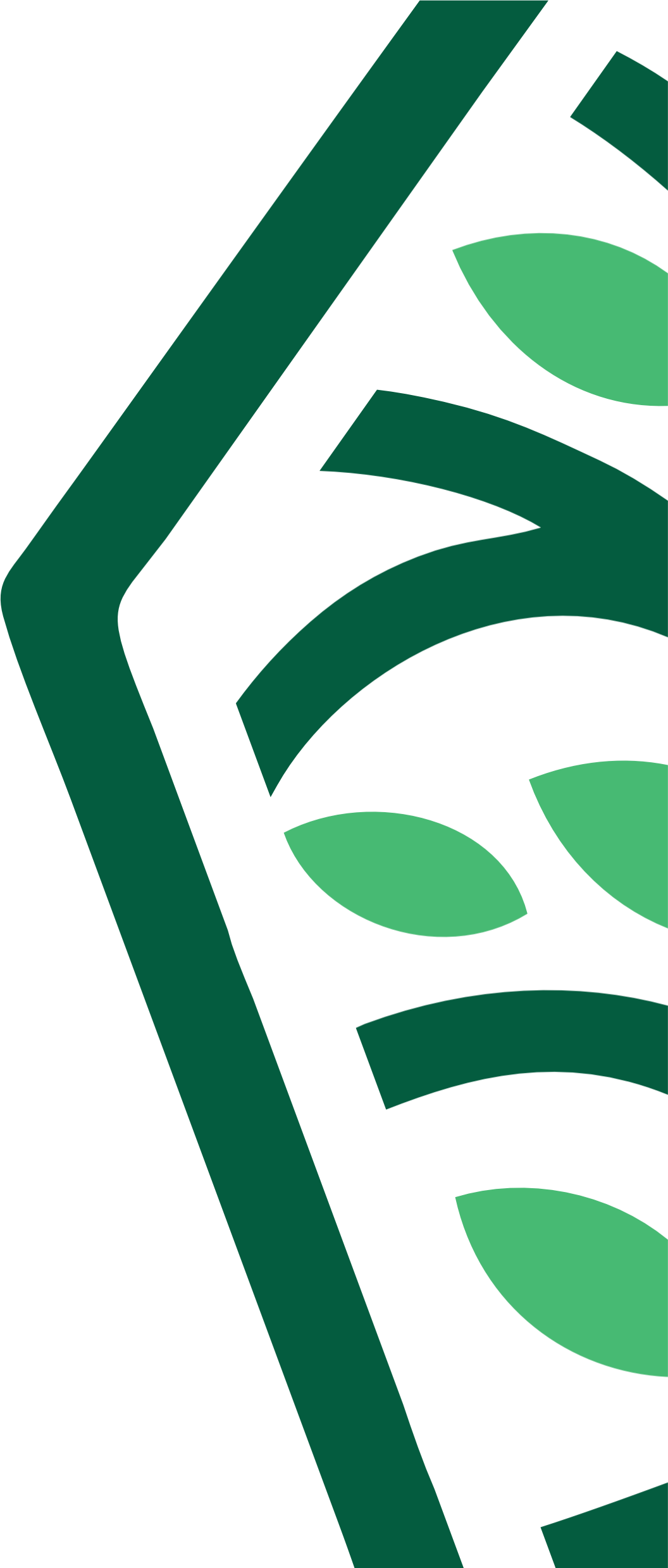 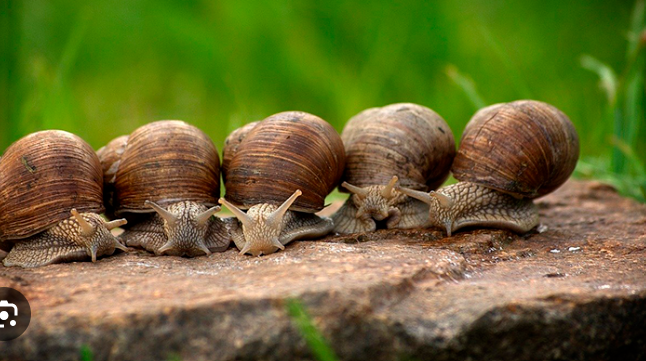 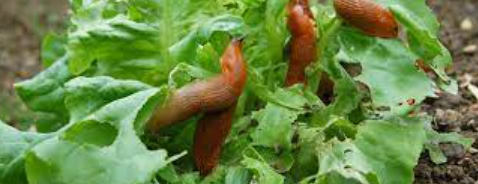 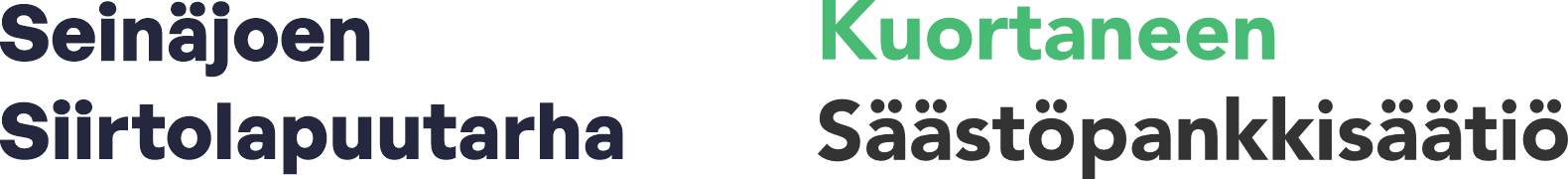 Jokaisella palstalla oma puutarhakomposti.
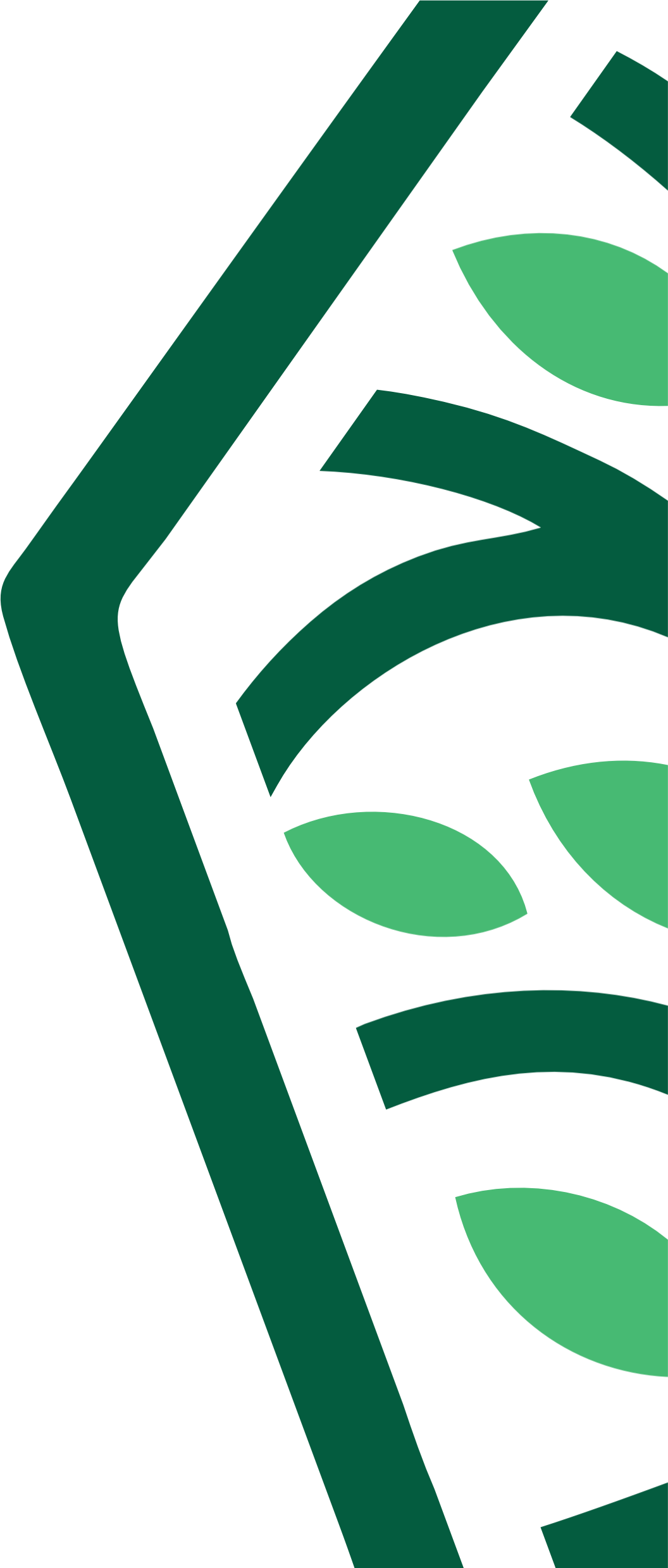 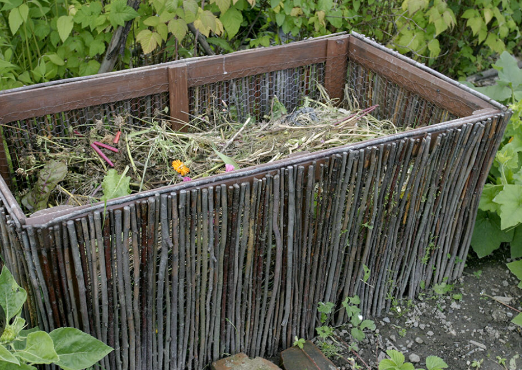 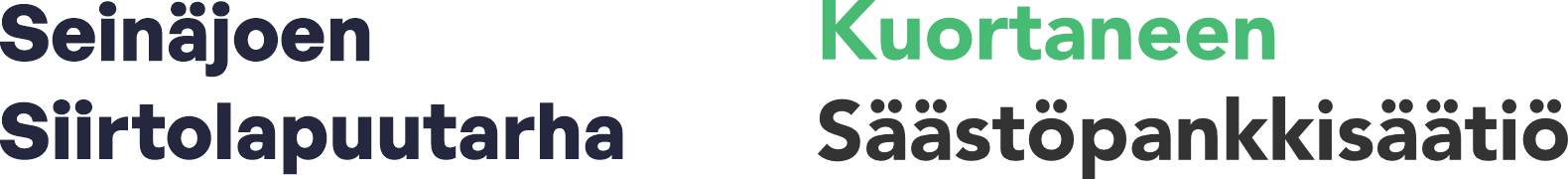 Yhteisöllisyydestä
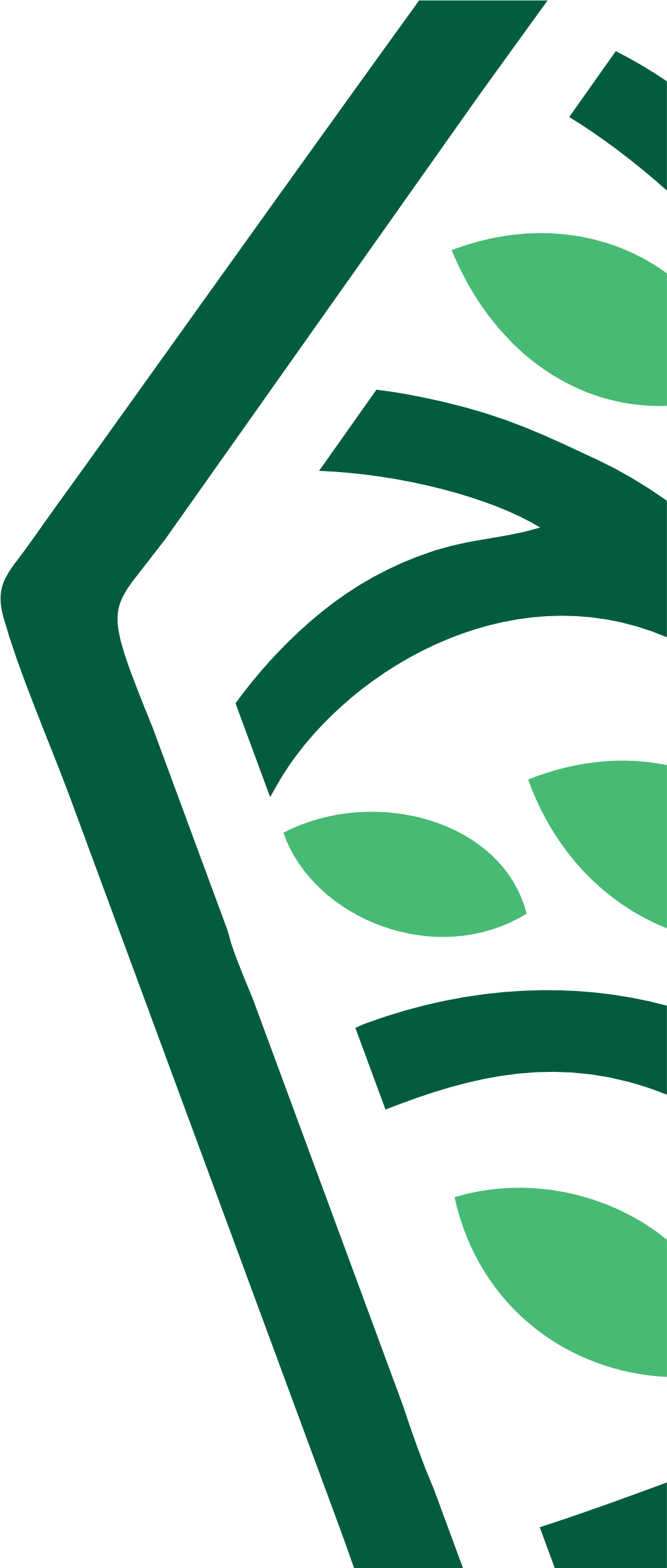 Naapuri on lähellä, joten …
Yhteisten alueiden siisteydestä huolehditaan talkootyönä
Palstalla voi vierailla, jos portti on auki
Siirtolapuutarhan alueella on hiljaisuus kello 22 – 08
Hillittyä volyymia musiikin/uutisten kuunteluun myös päiväaikaan
Rakentamisen ääniä kuuluu alkuvuosina
Palstanvuokraaja vastaa myös vieraidensa puolesta sääntöjen noudattamisesta. 

Paljua ei voi tuoda
Ei Airbnb –toimintaa
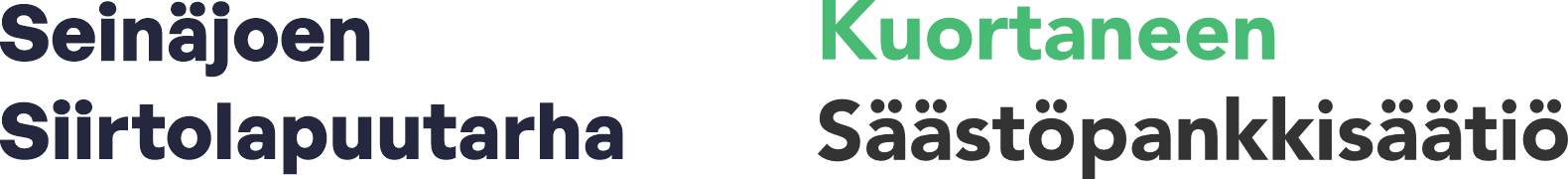 Lemmikit / Kotieläimet / Hyötyeläimet
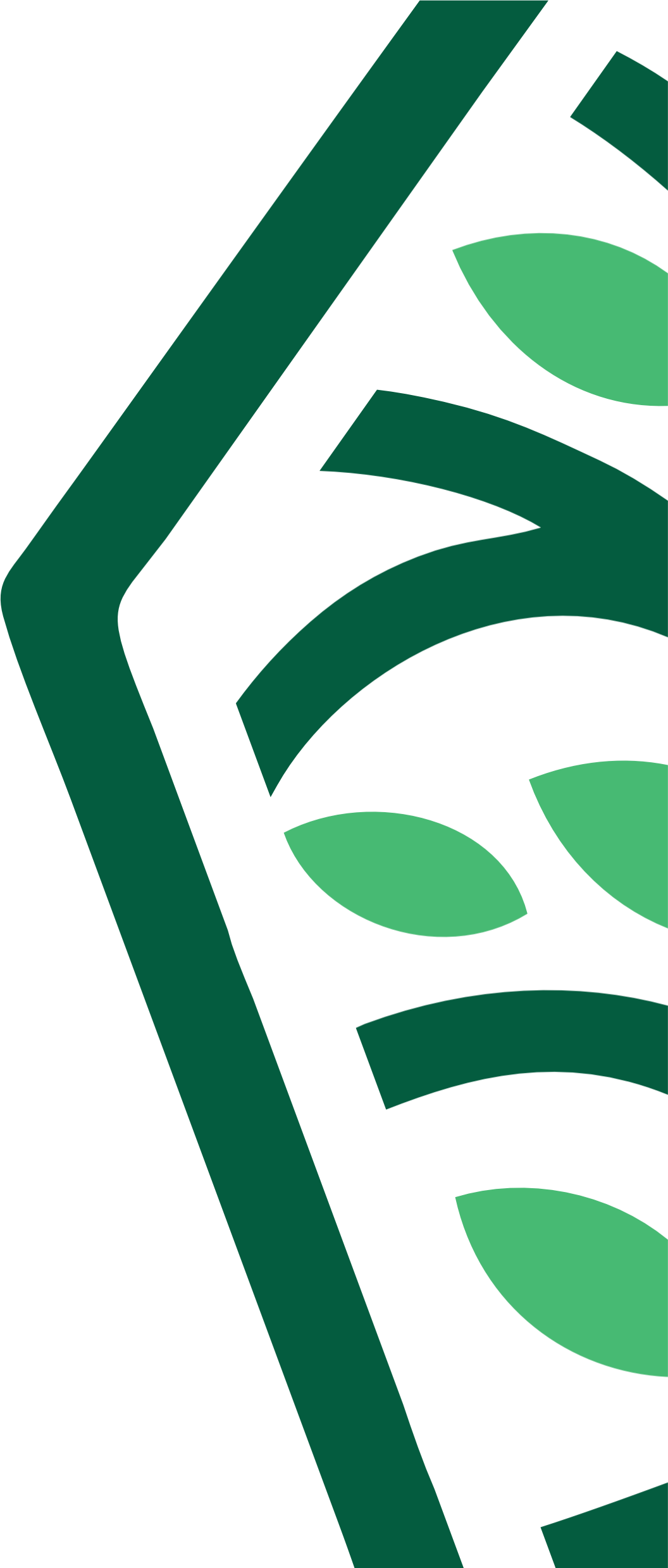 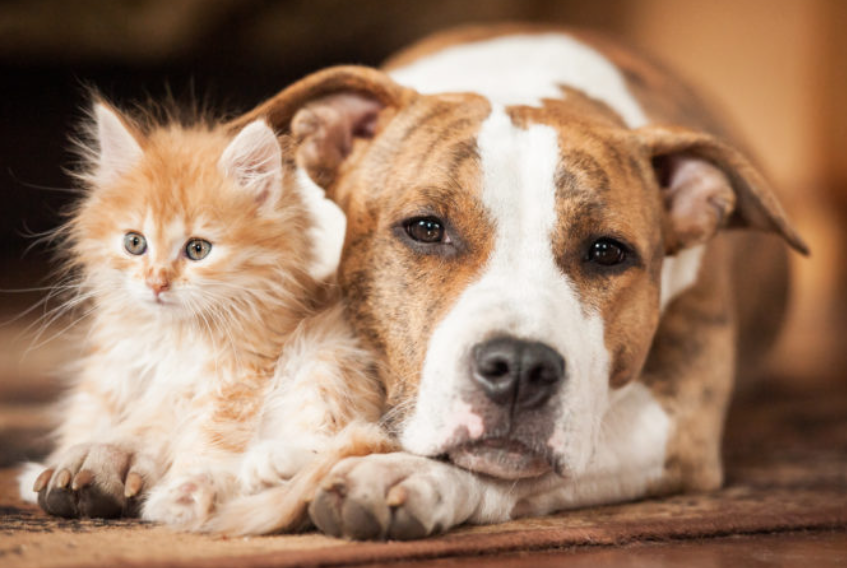 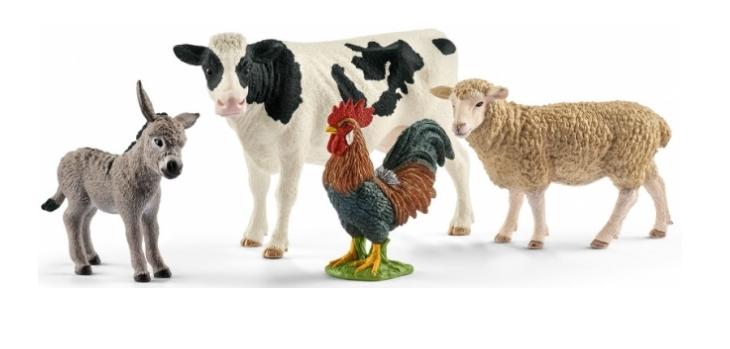 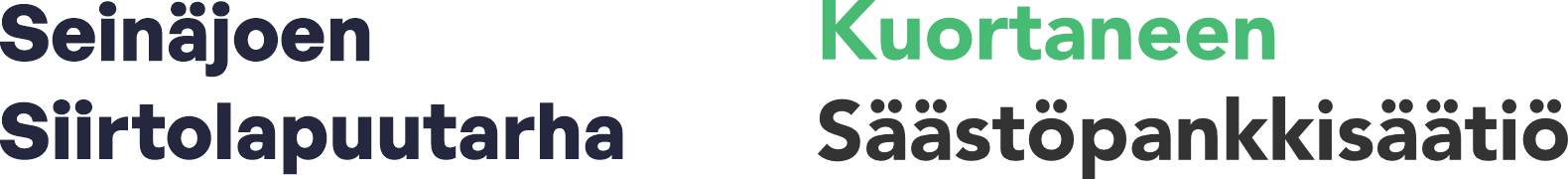 Kustannuksista
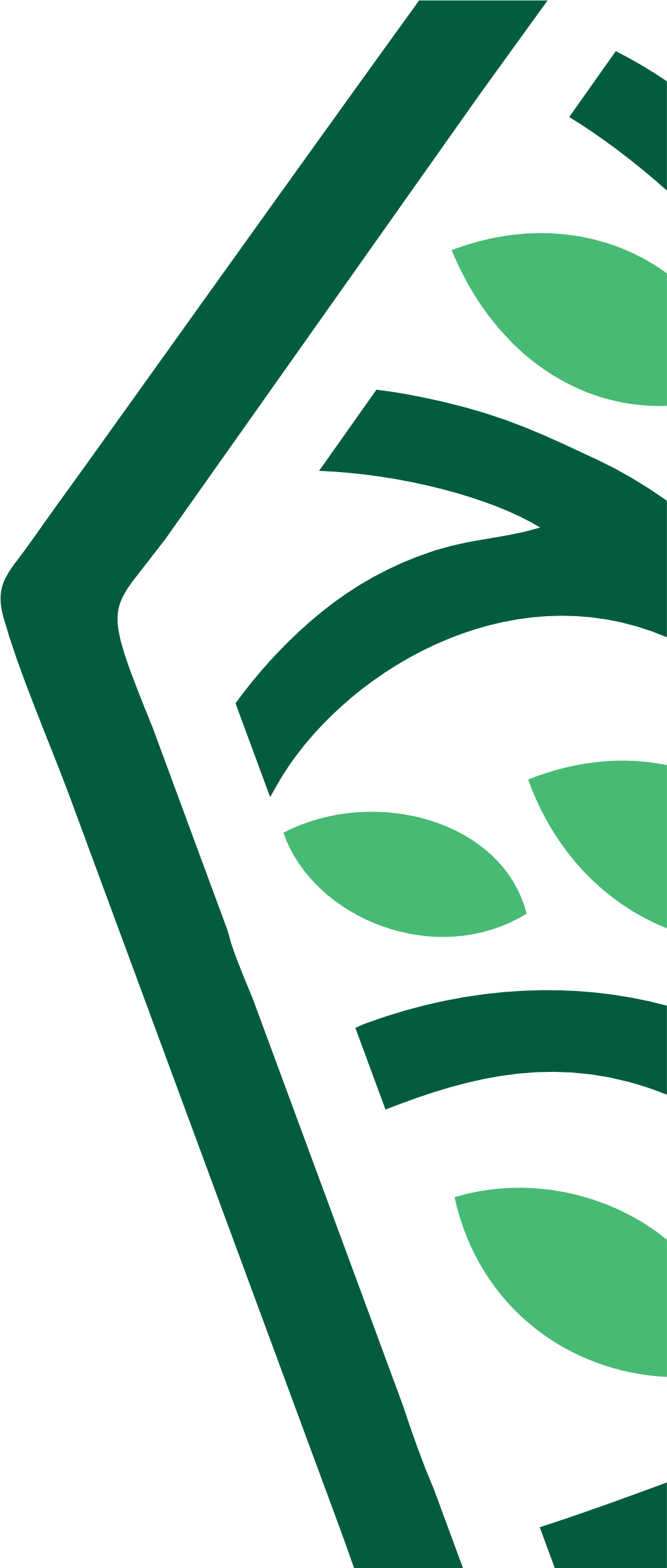 Kustannuksista
Liity yhdistyksen jäseneksi 30 € / vuosi

 Kertaluonteinen liittymismaksu 1850 €,
jonka jälkeen olet oikeutettu valitsemaan oman palstasi

 Palstan vuosivuokra palstaneliöiden mukaan n 850 € / 2024
Palstavuokra sisältää kaupungin vuokraosuuden, kesäveden ja jätehuollon
Vuoden vuokra maksetaan keväällä, ennen siirtolapuutarhakauden avautumista
Sähkönkulutuksesi maksat itse
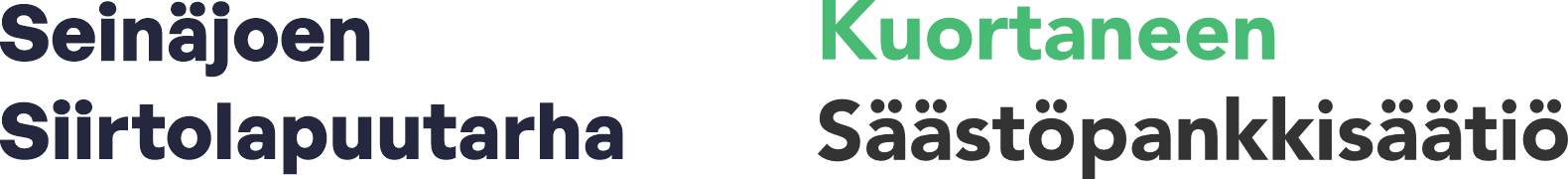 Etenemisestä
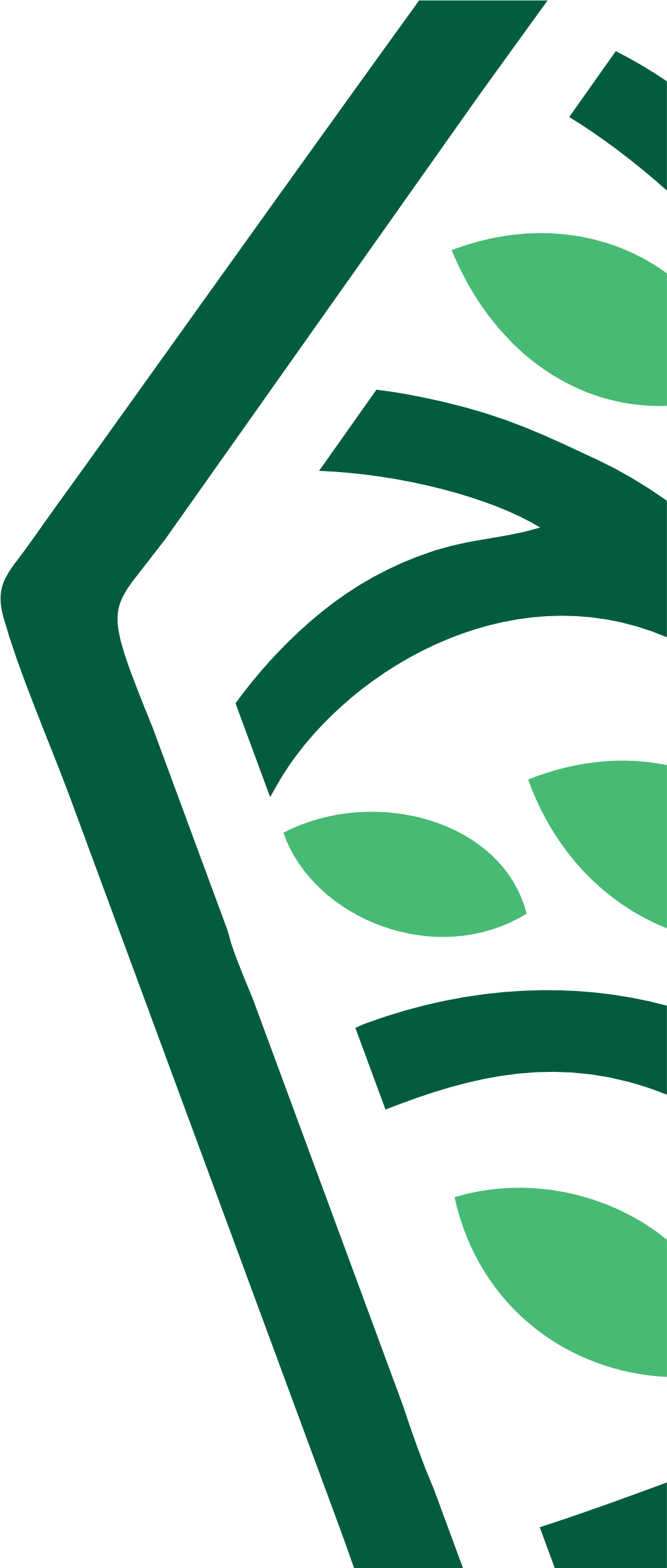 Kuortaneen Säästöpankkisäätiö
on myöntänyt Siirtolapuutarhayhdistykselle merkittävän avustuksen, jonka avulla yhdistys rakentaa jokaiselle palstalle 
vedenjakelun ns. kesävesijärjestelmänä
sähkönjakeluverkoston 
hankkii em liittymät
rakentaa huoltorakennuksen

Avustuksen realisoituminen edellyttää 15 palstan vuokrasopimusta. Ensimmäisen vaiheen palstan varanneiden määrä on siten merkittävä etappi.
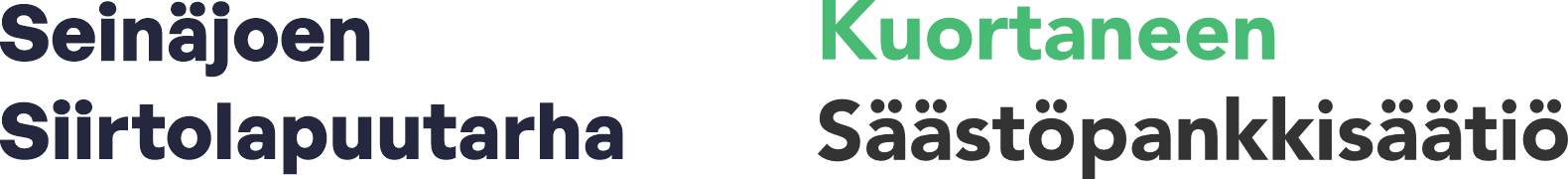 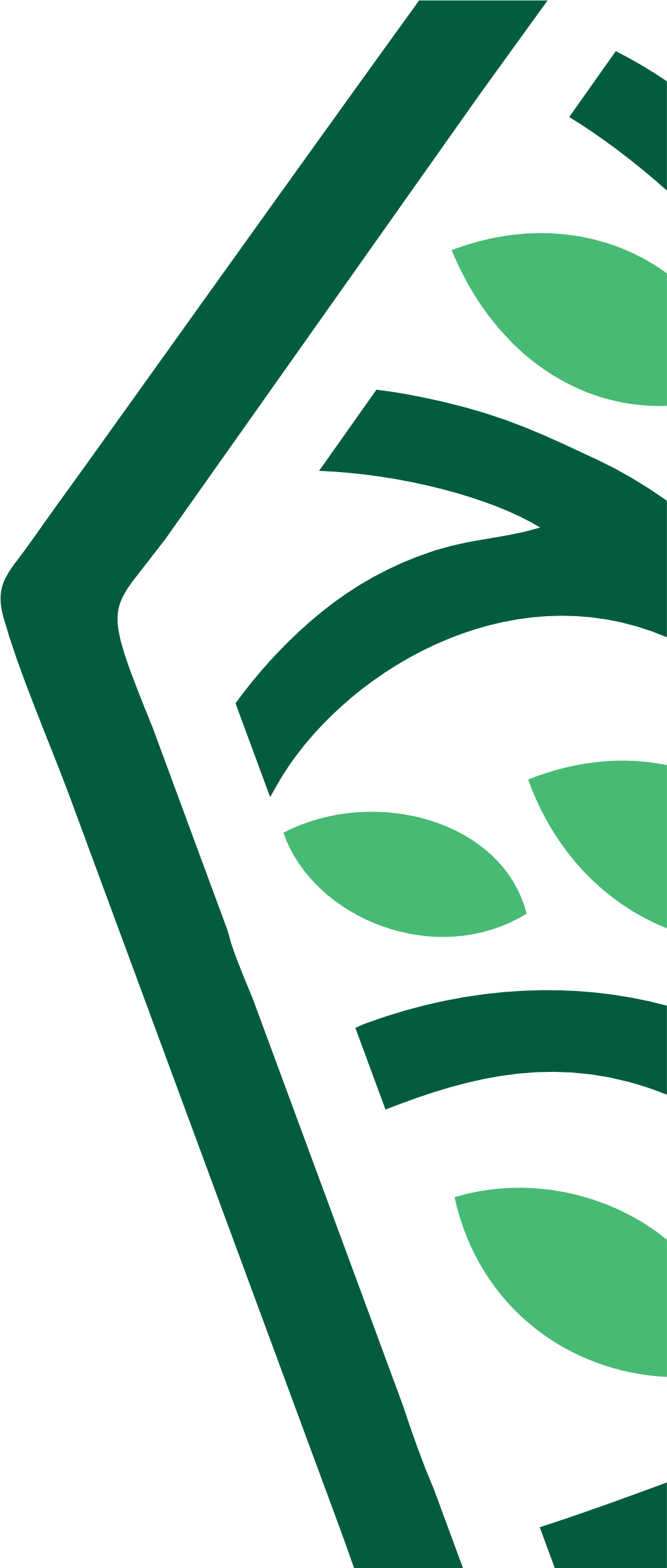 Rakenna jo 2024 !
 Maksat kertaluonteisen liittymismaksun 1850 €  
 Varaat oman palstasi
 Allekirjoitat palstan vuokrasopimuksen yhdistyksen kanssa
 Aloitat siirtolapuutarhamökin / varaston / puutarhan rakentamisen suunnittelun. 
 Käyt rakennussuunnitelmasi läpi yhdistyksen nimeämän rakennustoimikunnan kanssa
 Haet rakennuslupaa Seinäjoen kaupungilta
 Maksat vuosivuokran ennen kauden alkamista
Aloitat rakentamisen siirtolapuutarhakauden avautuessa TAI sinulla on aikaa 3 vuotta. 
 Voit aloittaa rakentamisen aggrekaatilla
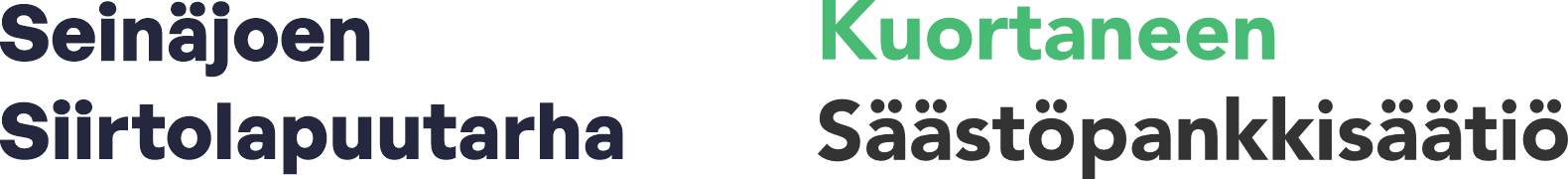 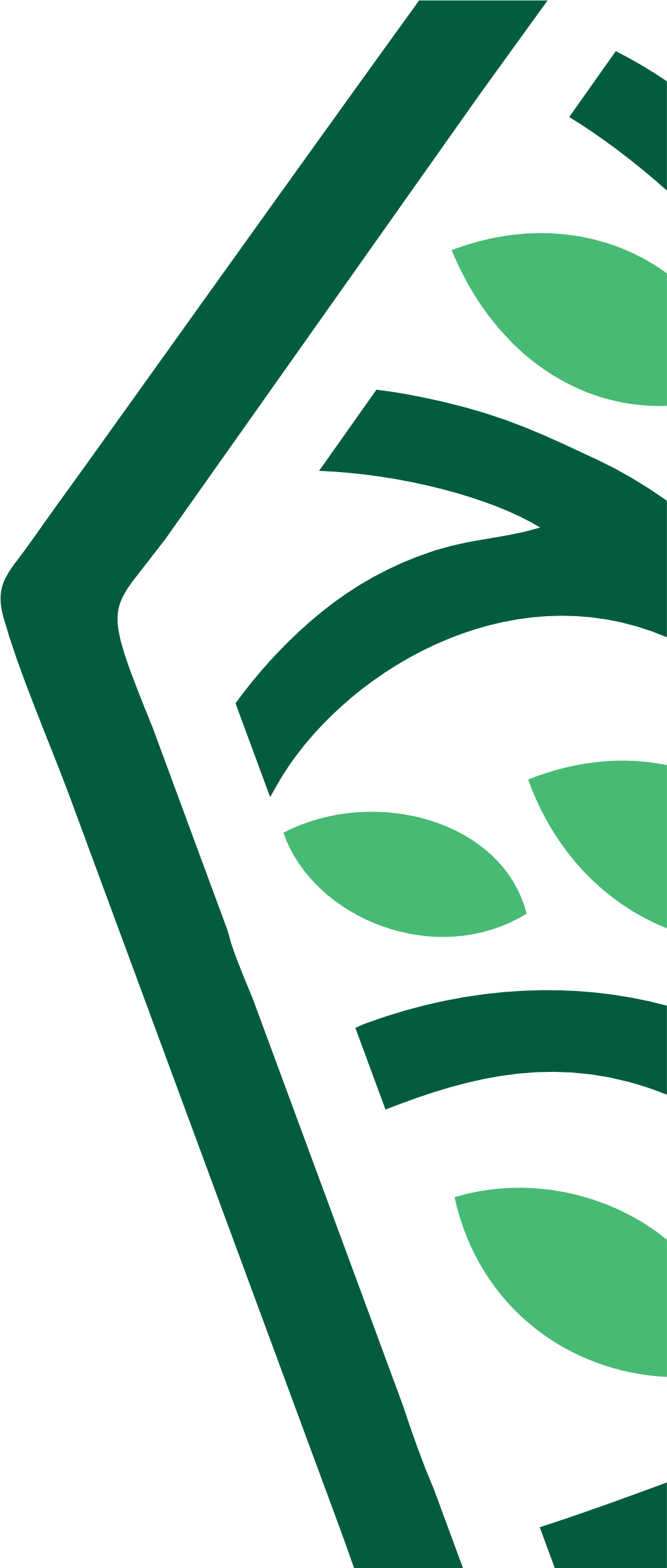 Yhteistyötä viritelty
Sedun maanrakennus, talonrakennus, putkiasentajien, sähköasentajien ja logistiikan kanssa. Vaiheessa.

Taimistojen kanssa.  

Seinäjoen Puutarhayhdistyksen kanssa.
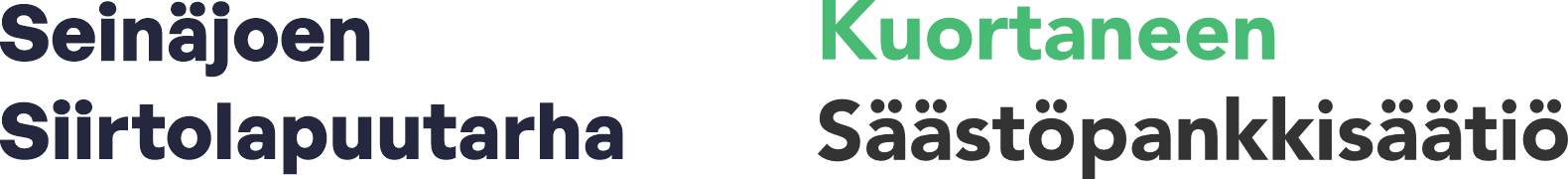 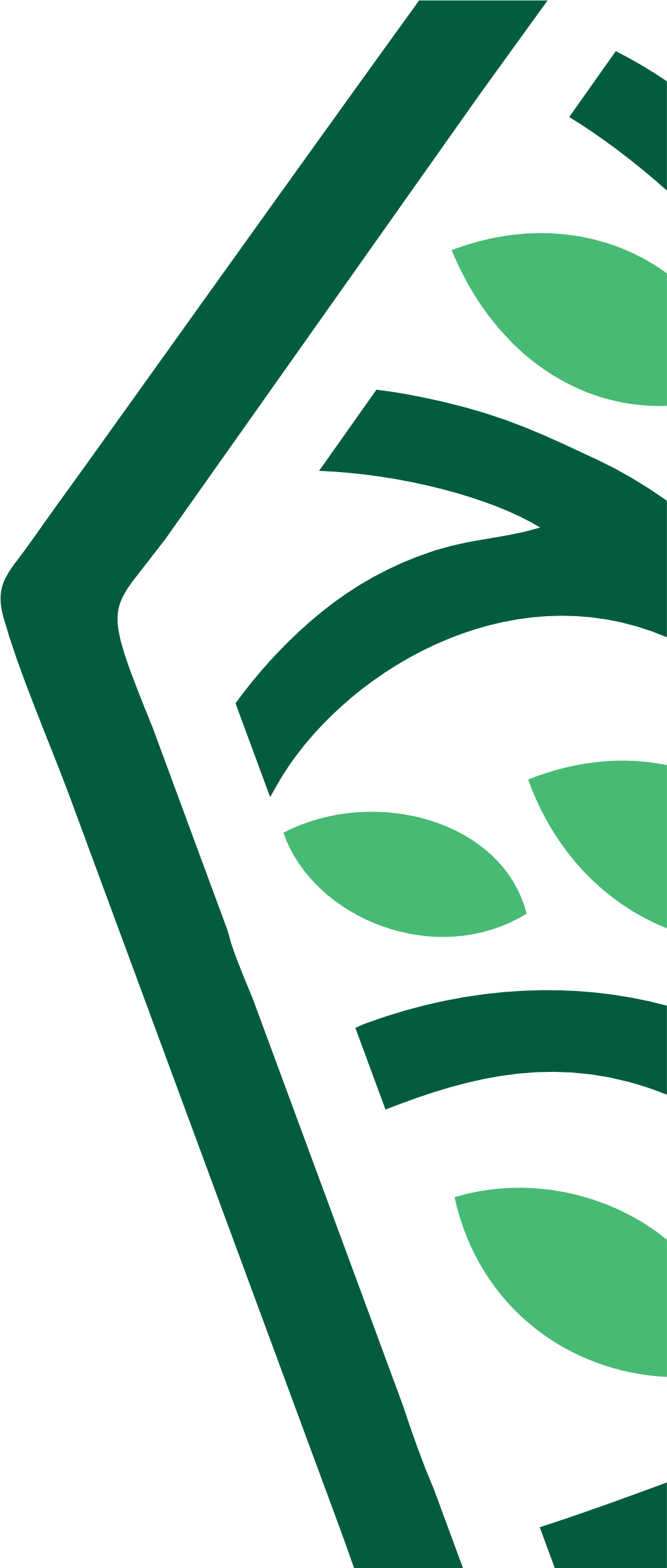 Tutustu 
facebook.com/seinajoenspy 
www.seinajoenspy.siirtolapuutarhaliitto.fi


Ota yhteyttä 
puheenjohtaja Kyllikki Anttila / kyllis.anttila@gmail.com / 0400 561 646 (iltaisin)
hallituksen jäsen Antti Ala-Kurikka /antti.ala-kurikka@netikka.fi / 050 551 3565
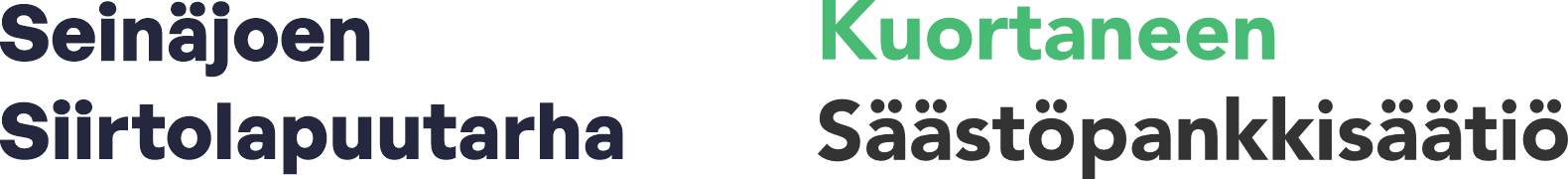 Tervetuloa mukaan !
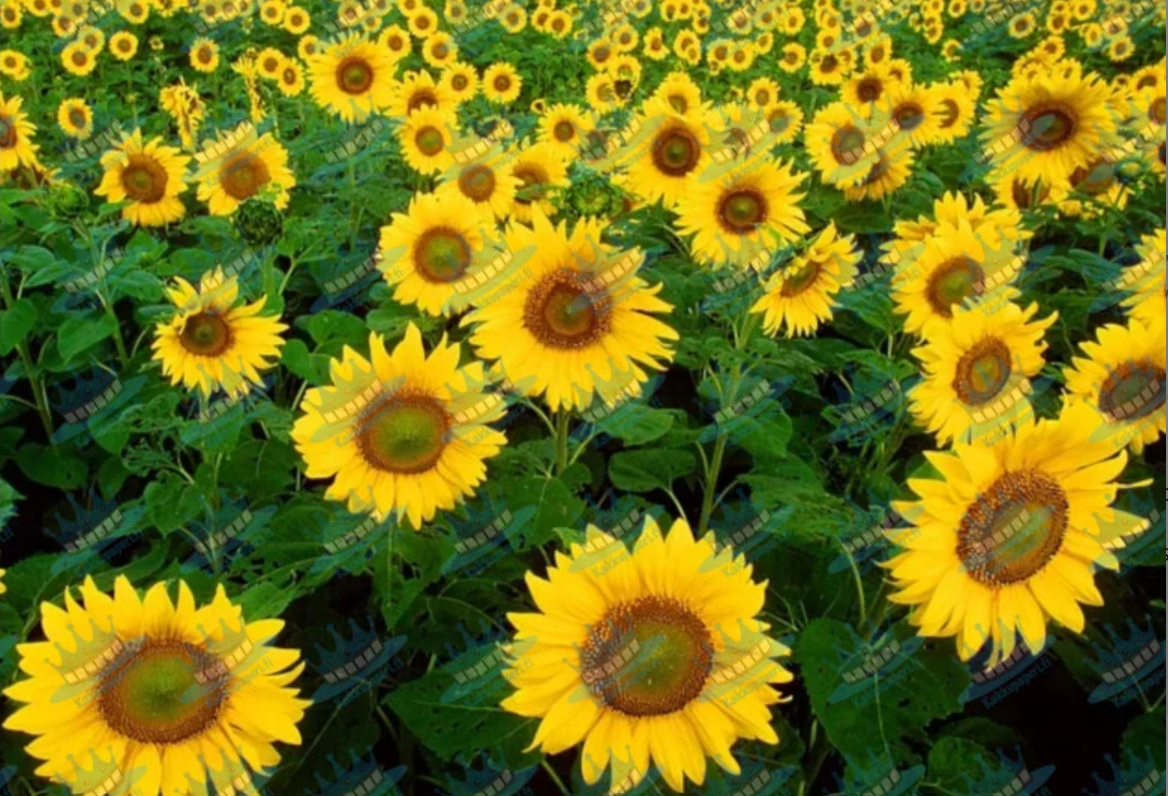 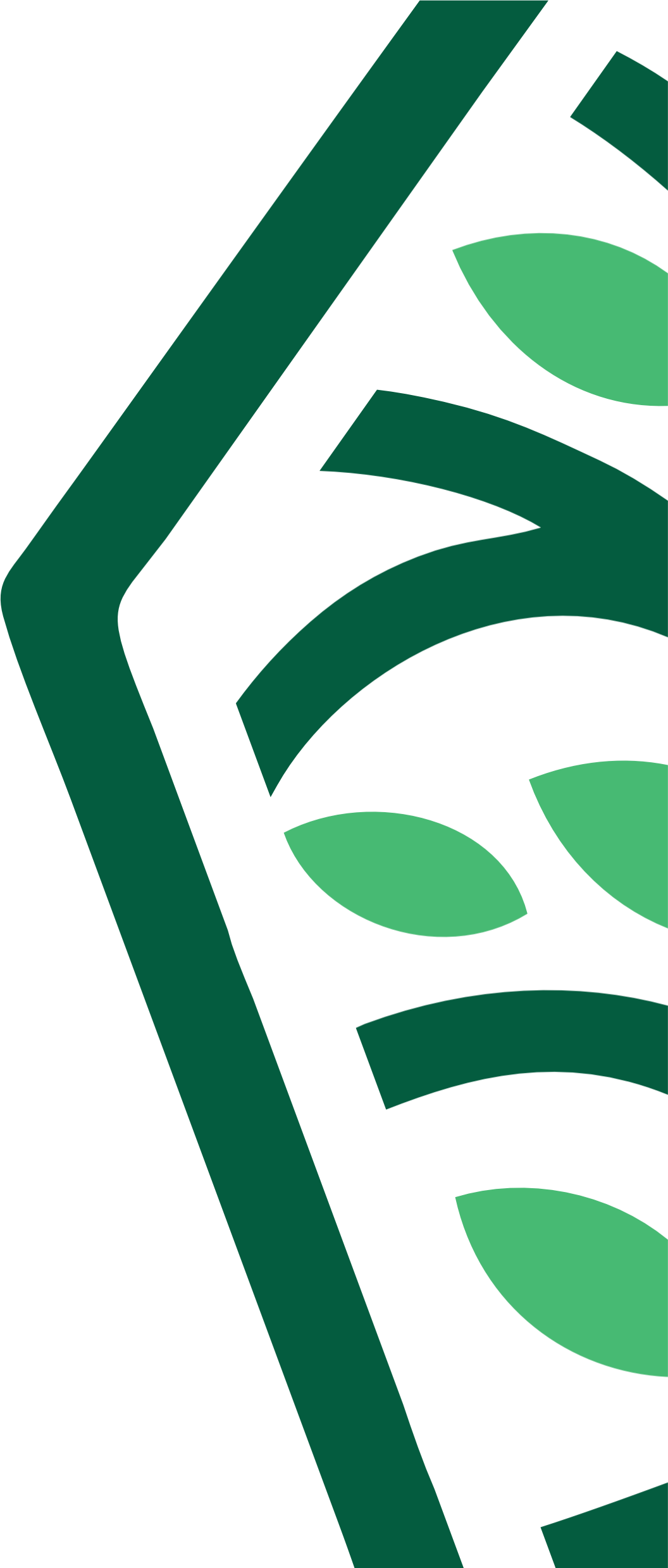 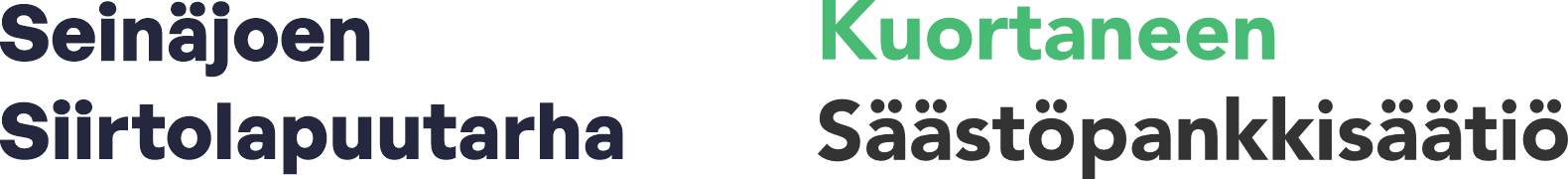